الفصل
١
الأنماط العددية و الدوال
اختبار منتصف الفصل
الفصل الأول
الدروس من ١-١ الى ١-٤
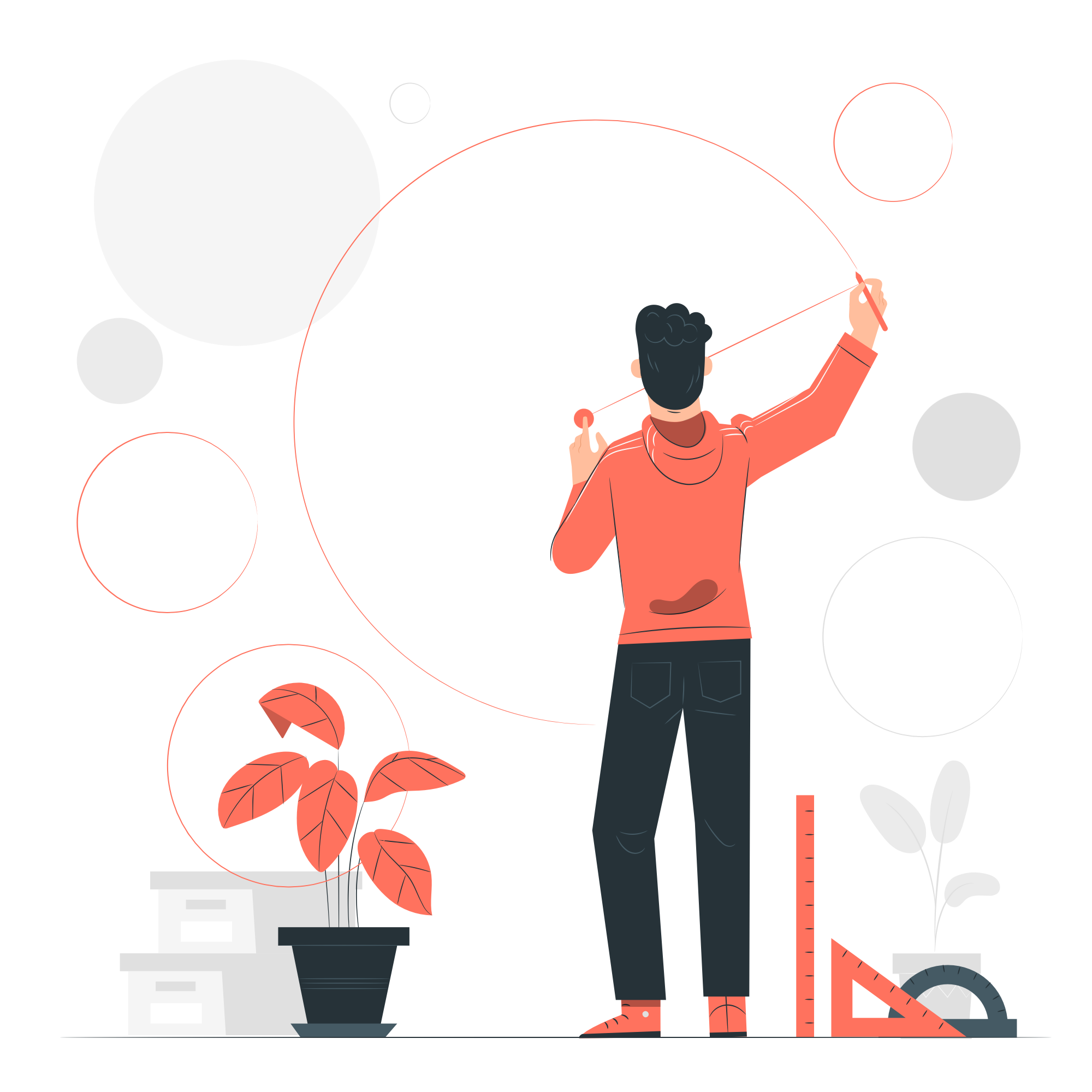 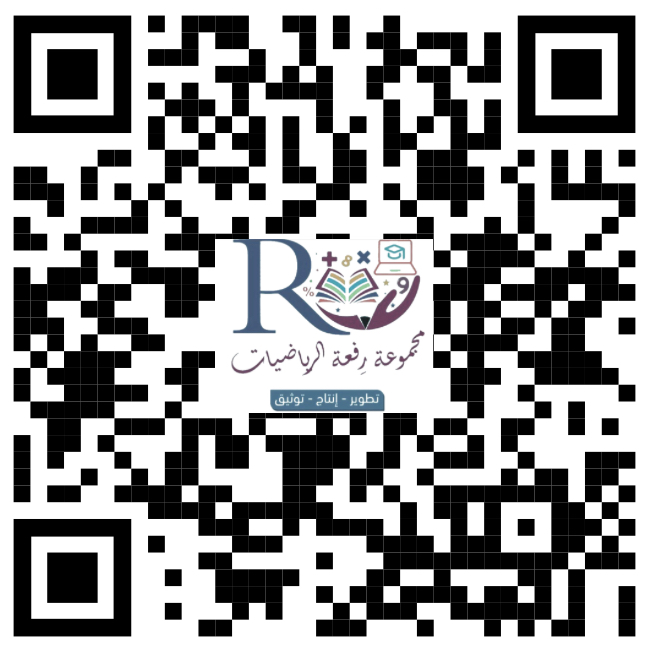 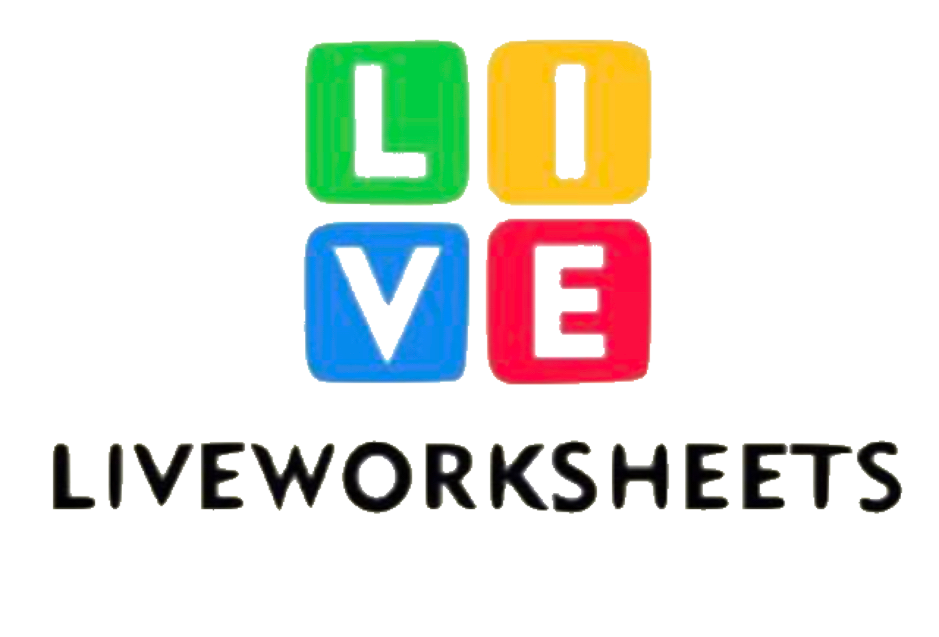 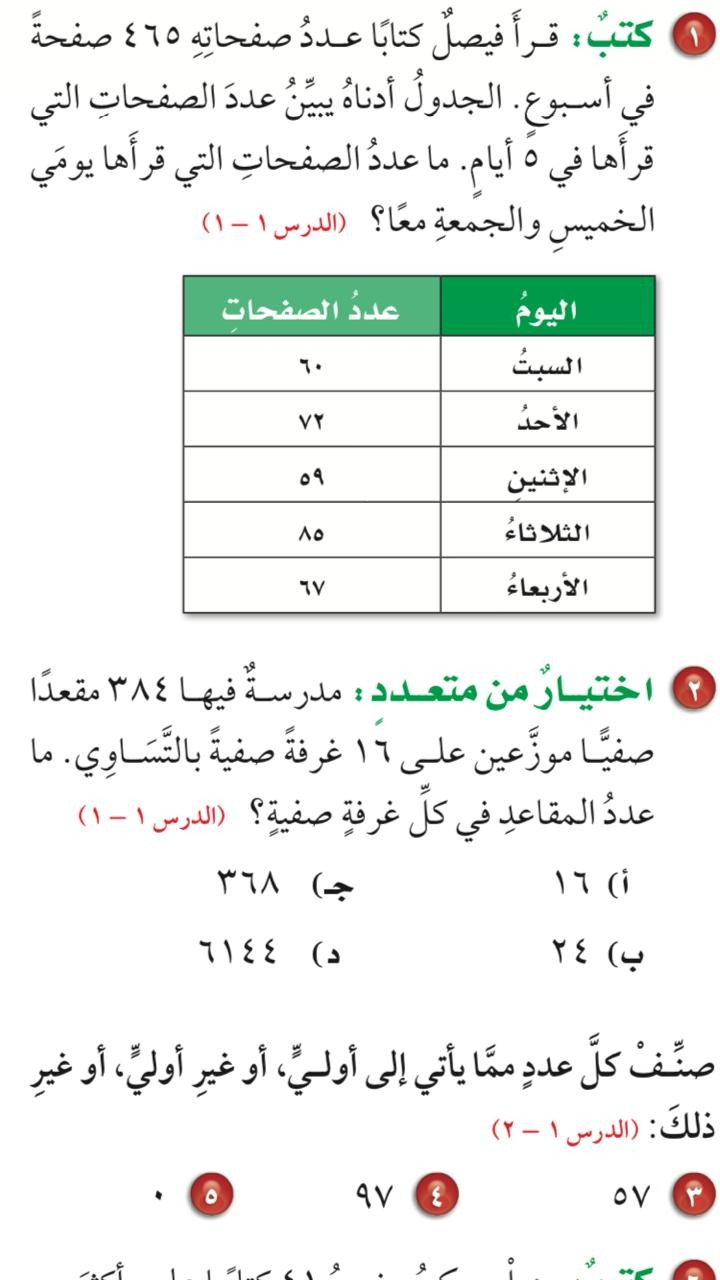 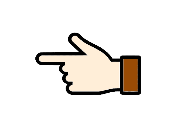 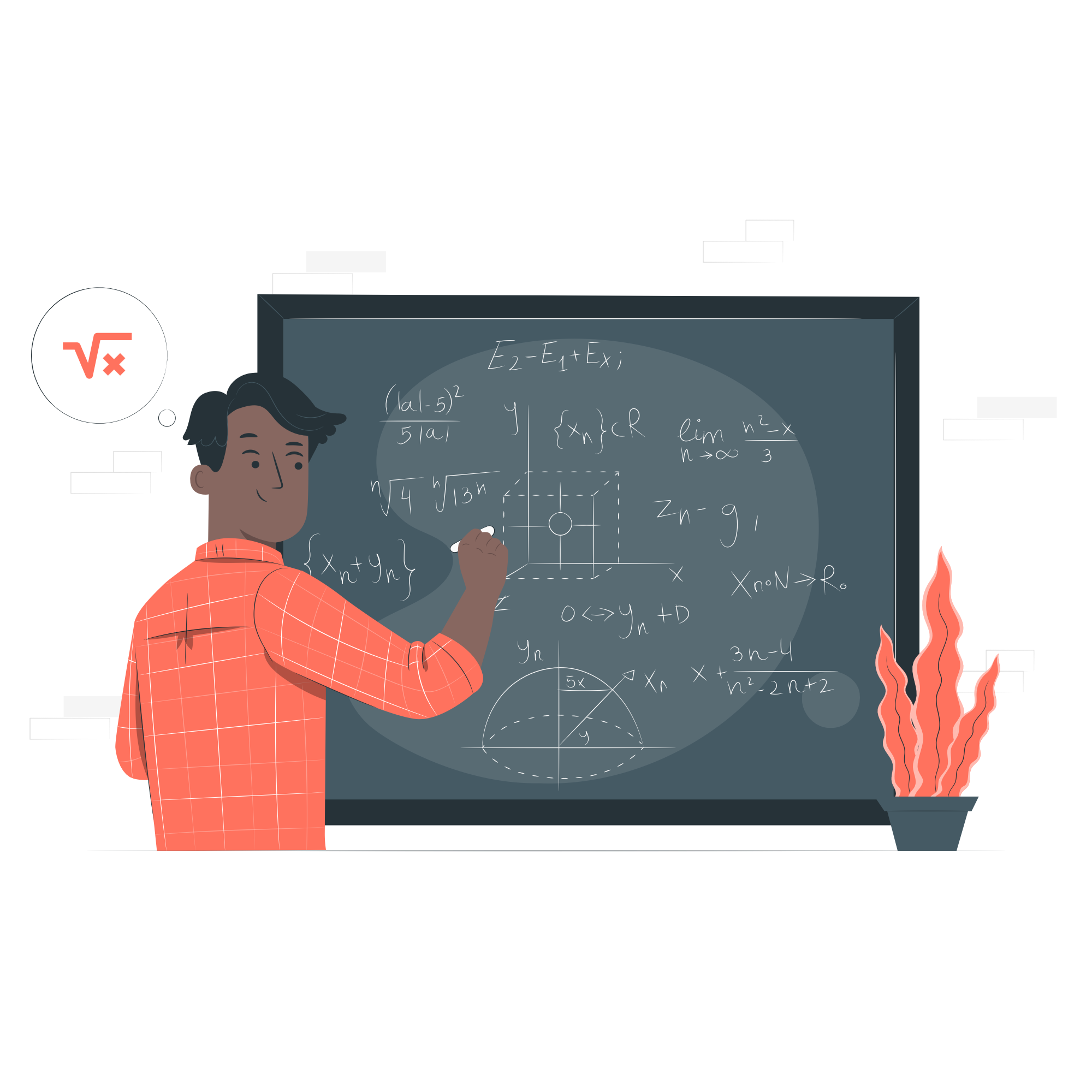 افهم : قرأ فيصل كتابا عدد صفحاته ٤٦٥ صفحة في أسبوع, عدد الصفحات التي قرأها في ٥ أيام مبينة في الجدول, والمطلوب ما عدد الصفحات التي قرأها فيصل يومي الخميس والجمعة معاً؟

خطط: اطرح عدد الصفحات التي قرأها فيصل في 5 أيام من عدد صفحات الكتاب, لتصل إلى عدد الصفحات التي قرأها فيصل يومي الخميس والجمعة معا.

حل: عدد الصفحات التي قرأها فيصل في ٥ أيام=٦٠+٧٢+٥٩+٨٥+٦٧=٣٤٣ صفحة
  عدد الصفحات التي قرأها فيصل يومي الخميس والجمعة معا = ٤٦٥ – ٣٤٣ =١٢٢ صفحة

تحقق: ٣٤٣+ ١٢٢=٤٦٥ صفحة, لذا فالإجابة صحيحة.
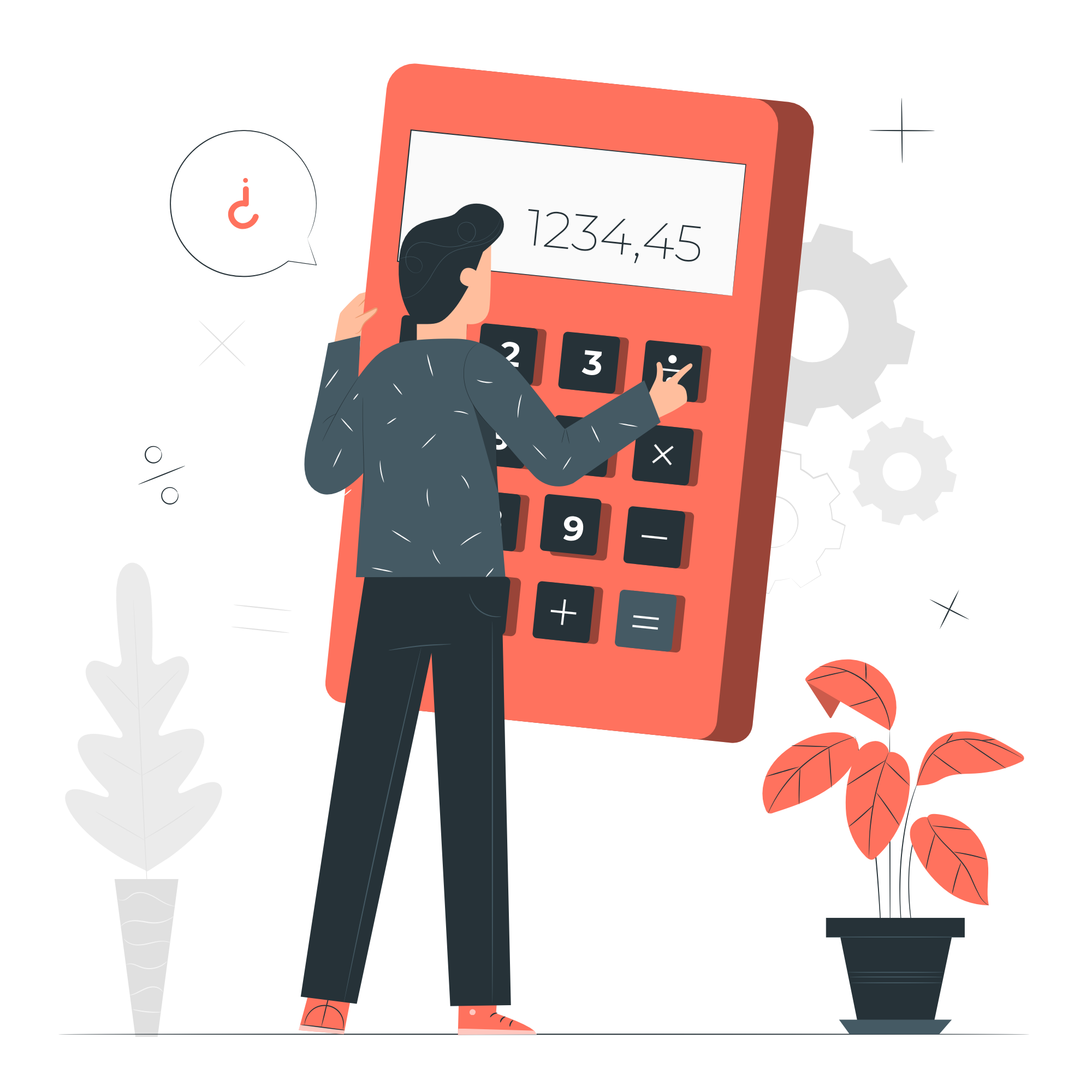 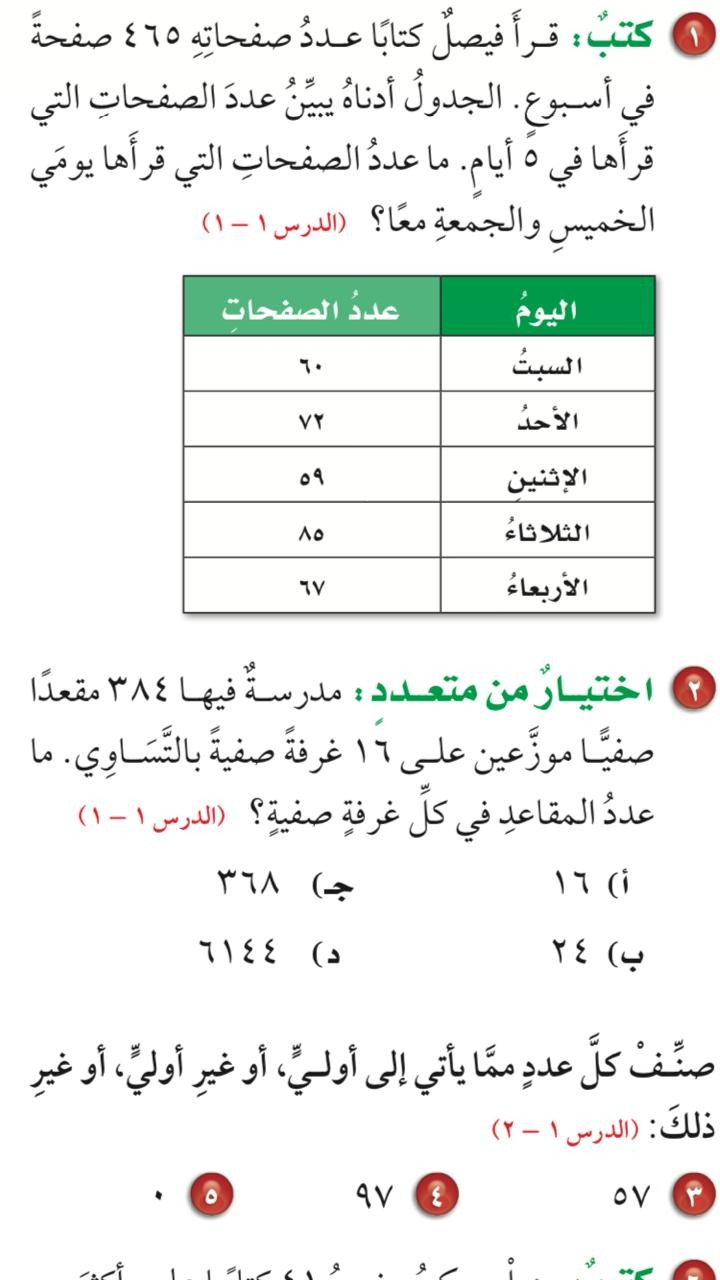 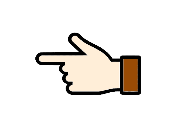 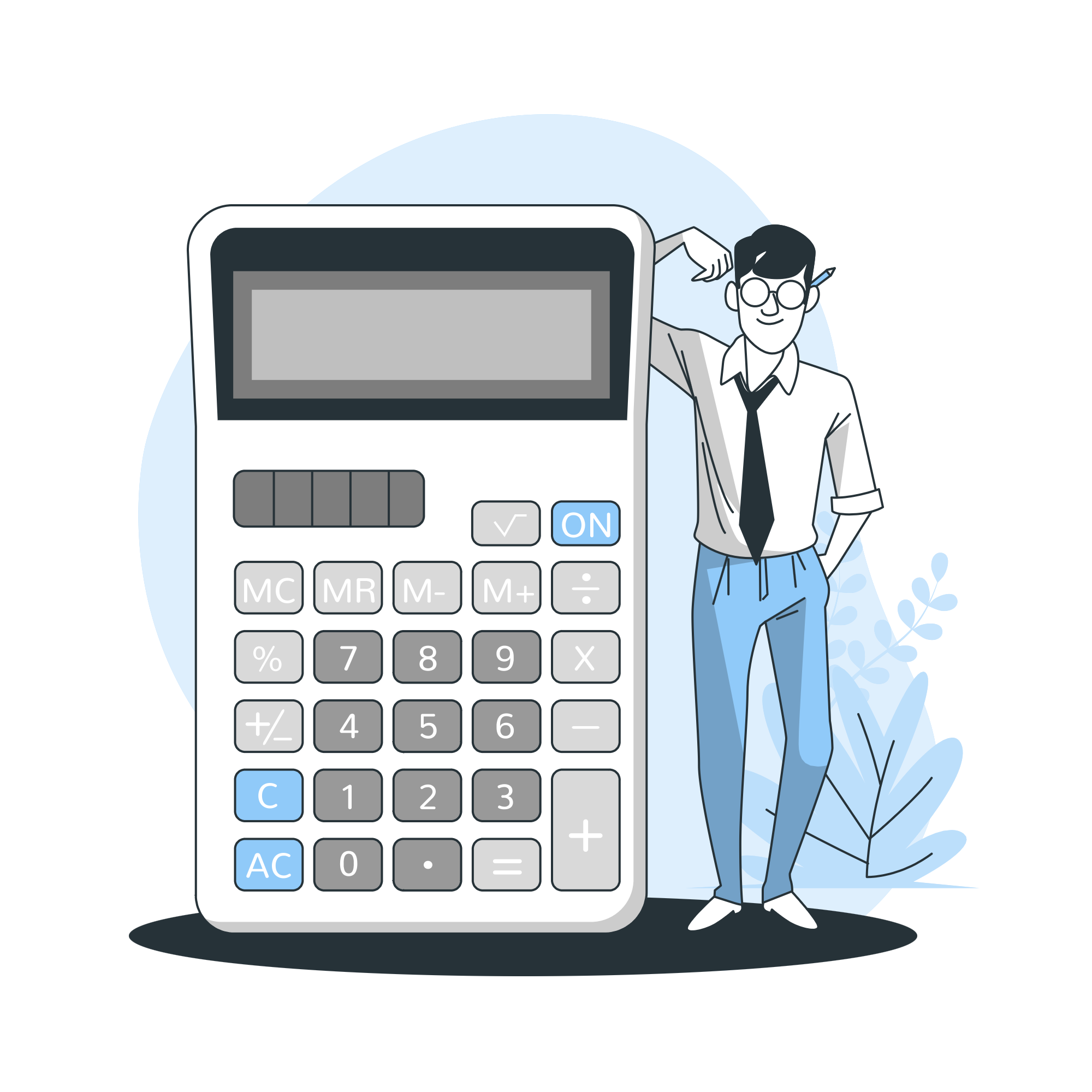 الحل:
الإجابة الصحيحة ب ،  شرح الحل:
افهم : مدرسة فيها ٣٨٤ مقعدا صفيا موزعين على 16 غرفة  صفية بالتساوي, المطلوب ما عدد المقاعد في كل غرفة  صفية؟

خطط: اقسم ٣٨٤ على ١٦.
حل: ٣٨٤ ÷ ١٦ = ٢٤            
  إذن عدد المقاعد في كل غرفة صفية يساوي ٢٤ مقعدا.
تحقق: ٢٤ × ١٦ =٣٨٤   لذا فالإجابة صحيحة.
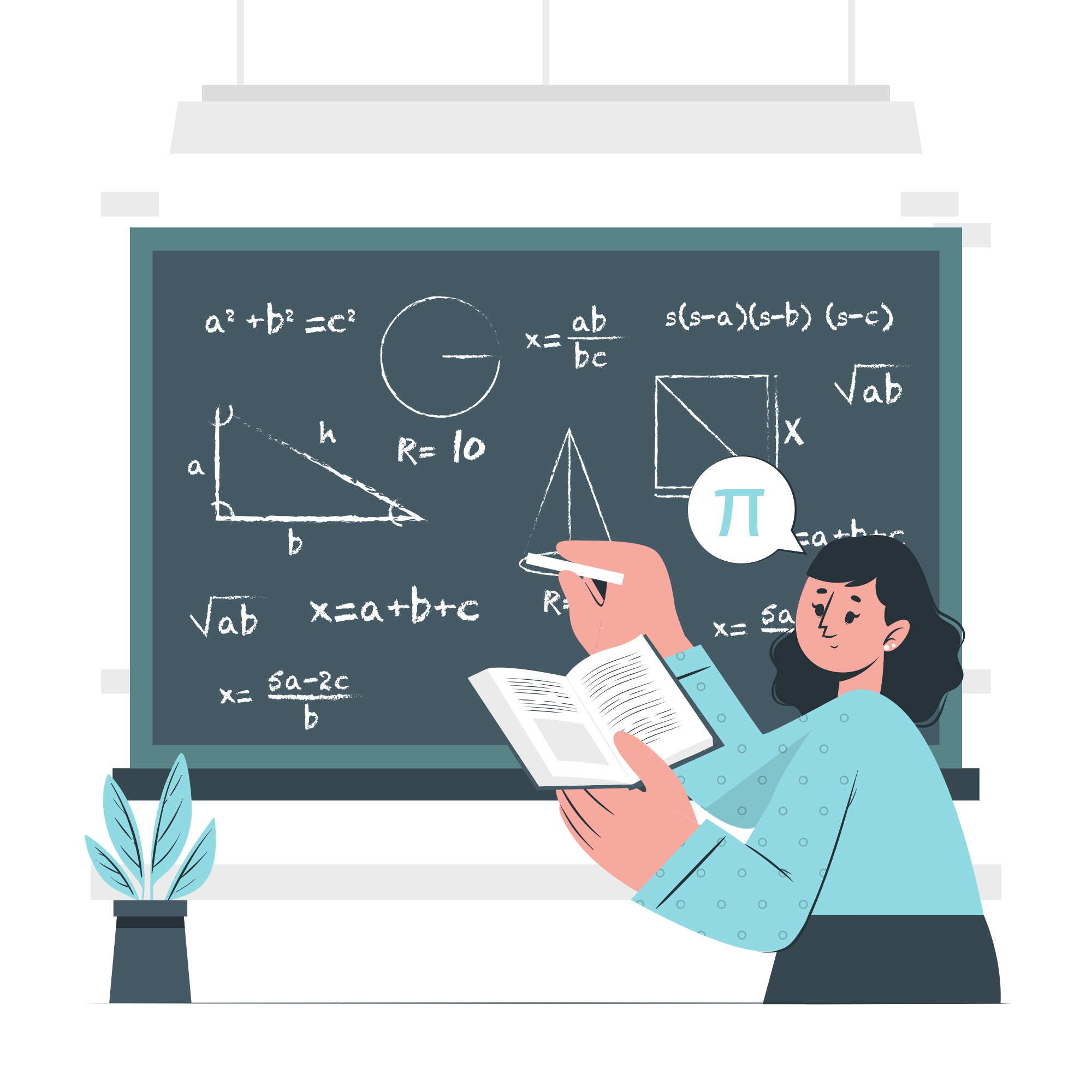 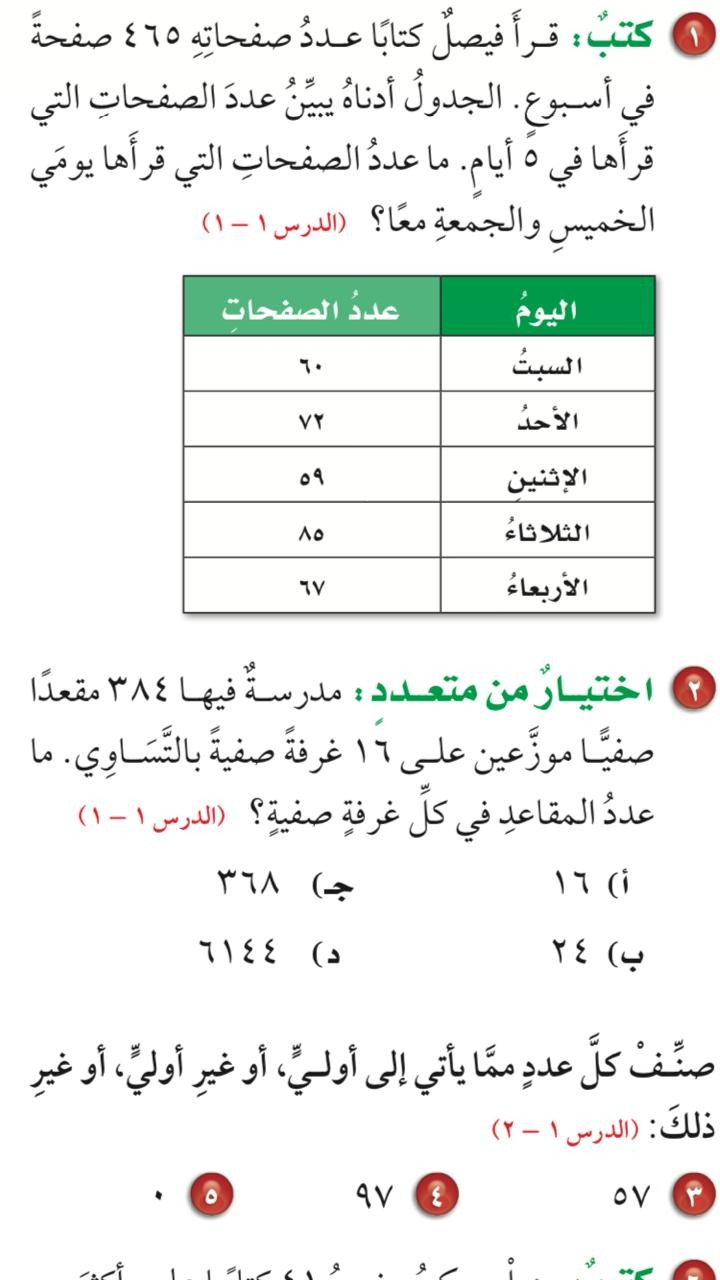 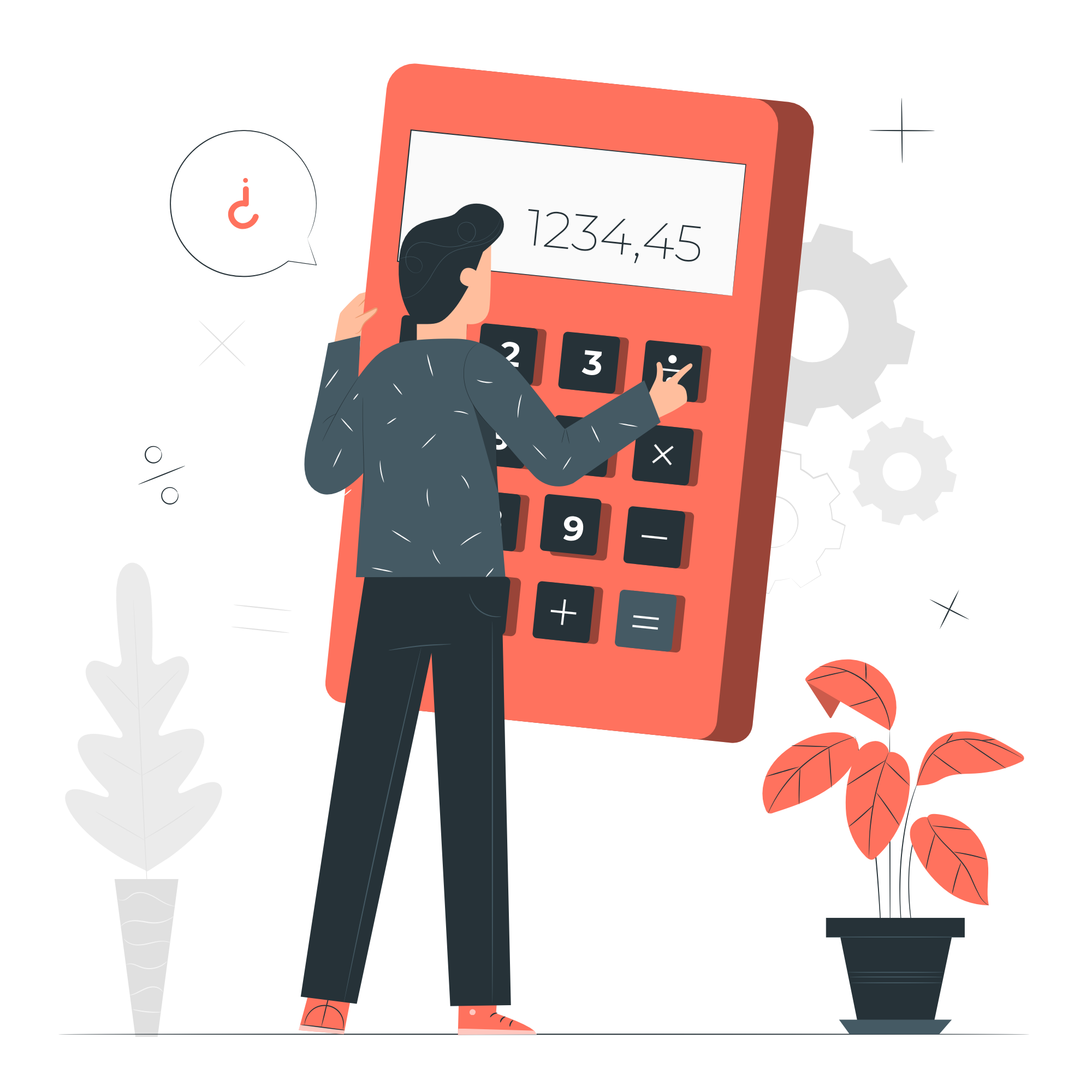 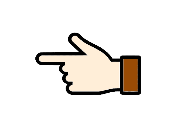 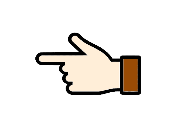 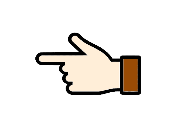 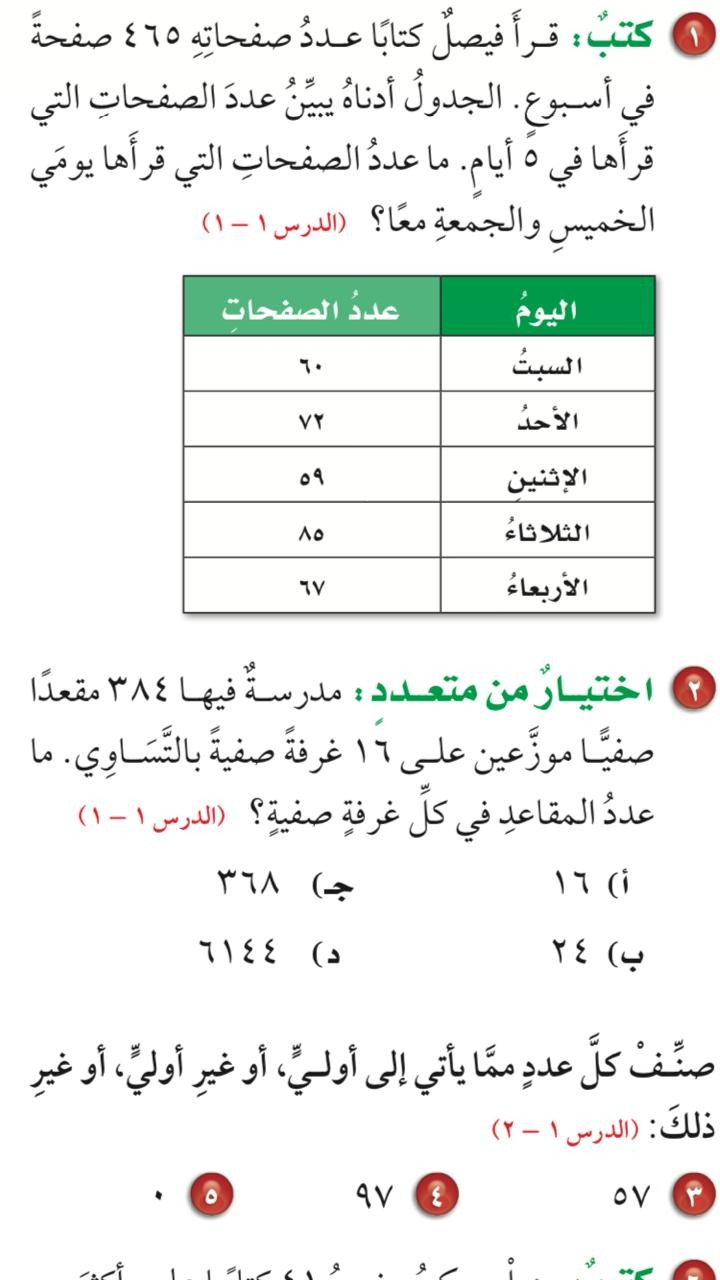 عوامل العدد ٥٧ هي : ١ ، ٣ ، ١٩ ، ٥٧
بما أن العدد ٥٧ له أكثر من عاملين 
فهو عدد غير أولي.
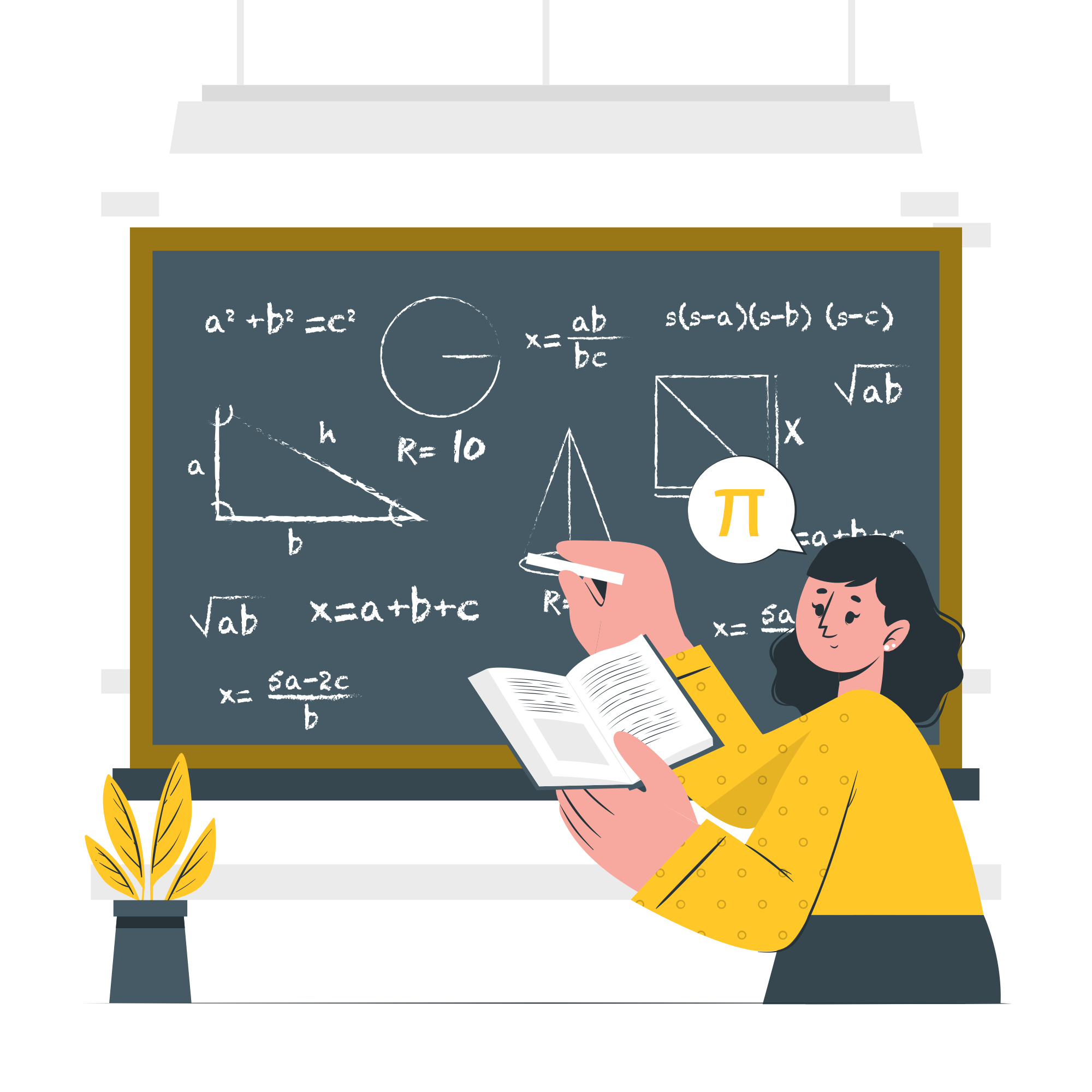 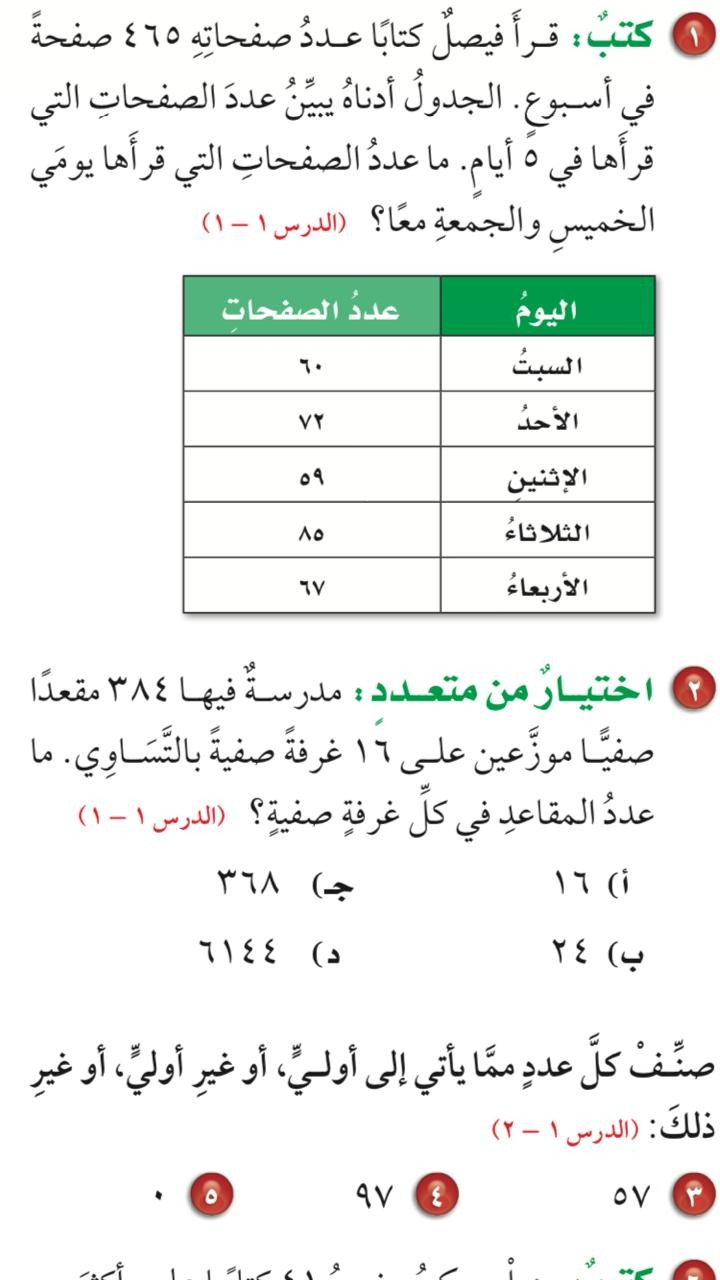 عوامل العدد ٩٧ هي : ١ ، ٩٧
بما أن العدد ٩٧ له عاملان فقط 
 فهو عدد أولي.
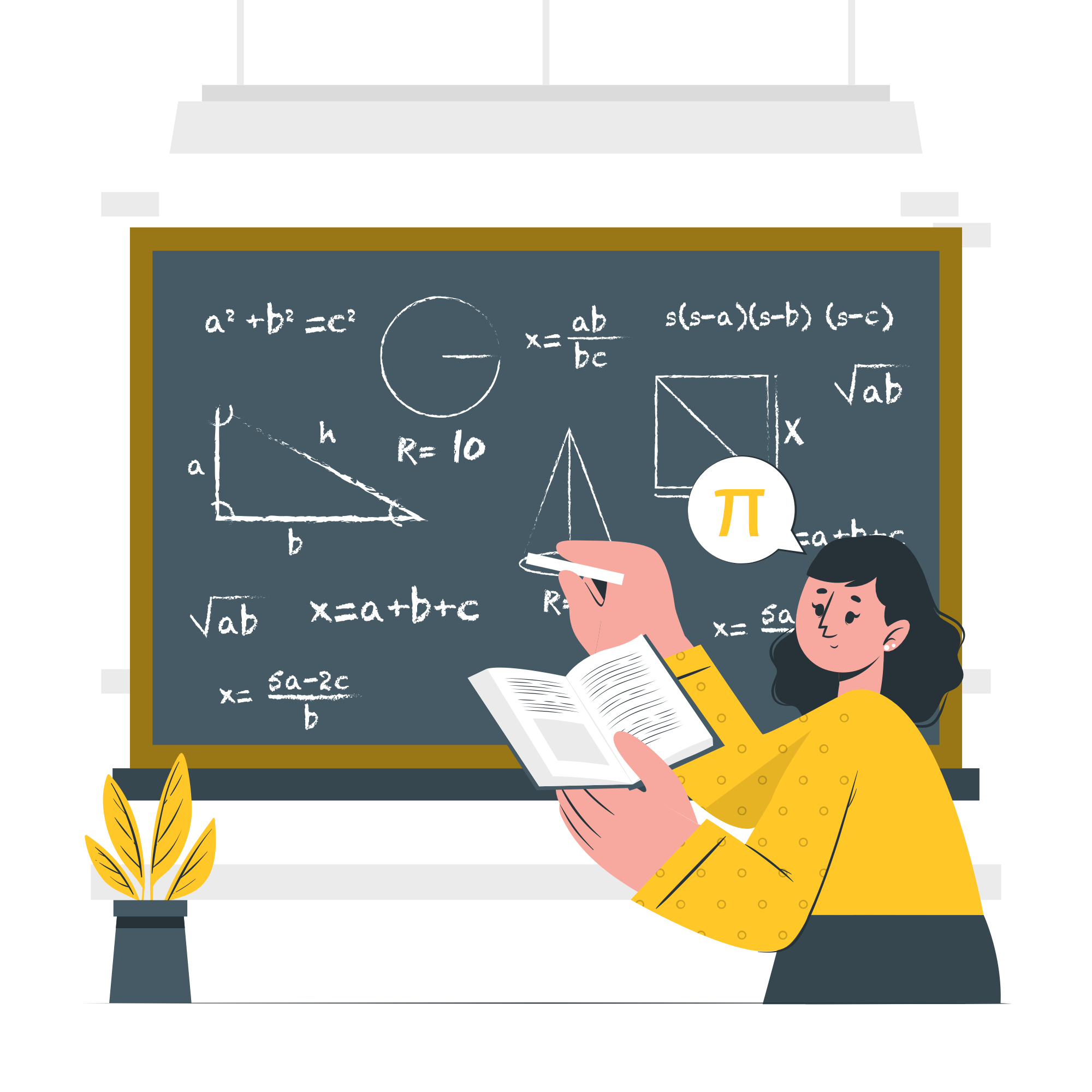 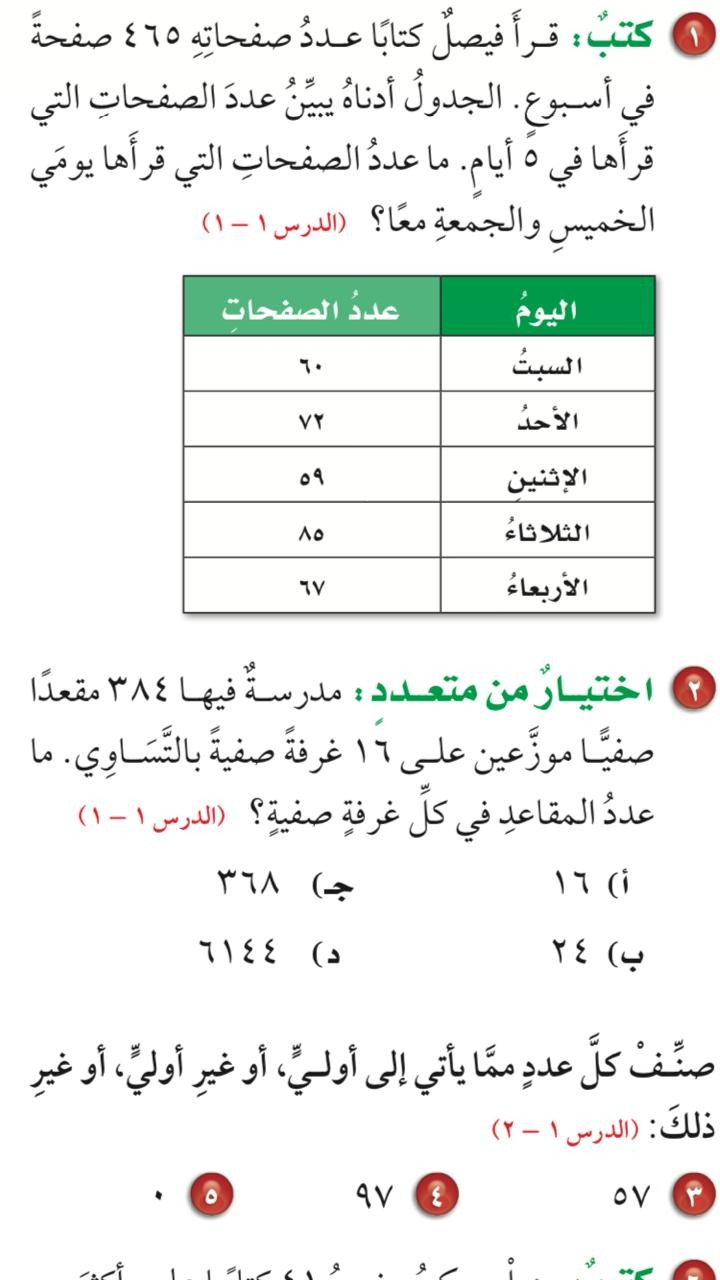 الصفر له عدد لانهائي من العوامل, لذا لا يمكن أن نقول إنه أولي أو غير أولي, فالإجابة هي
 غير ذلك.
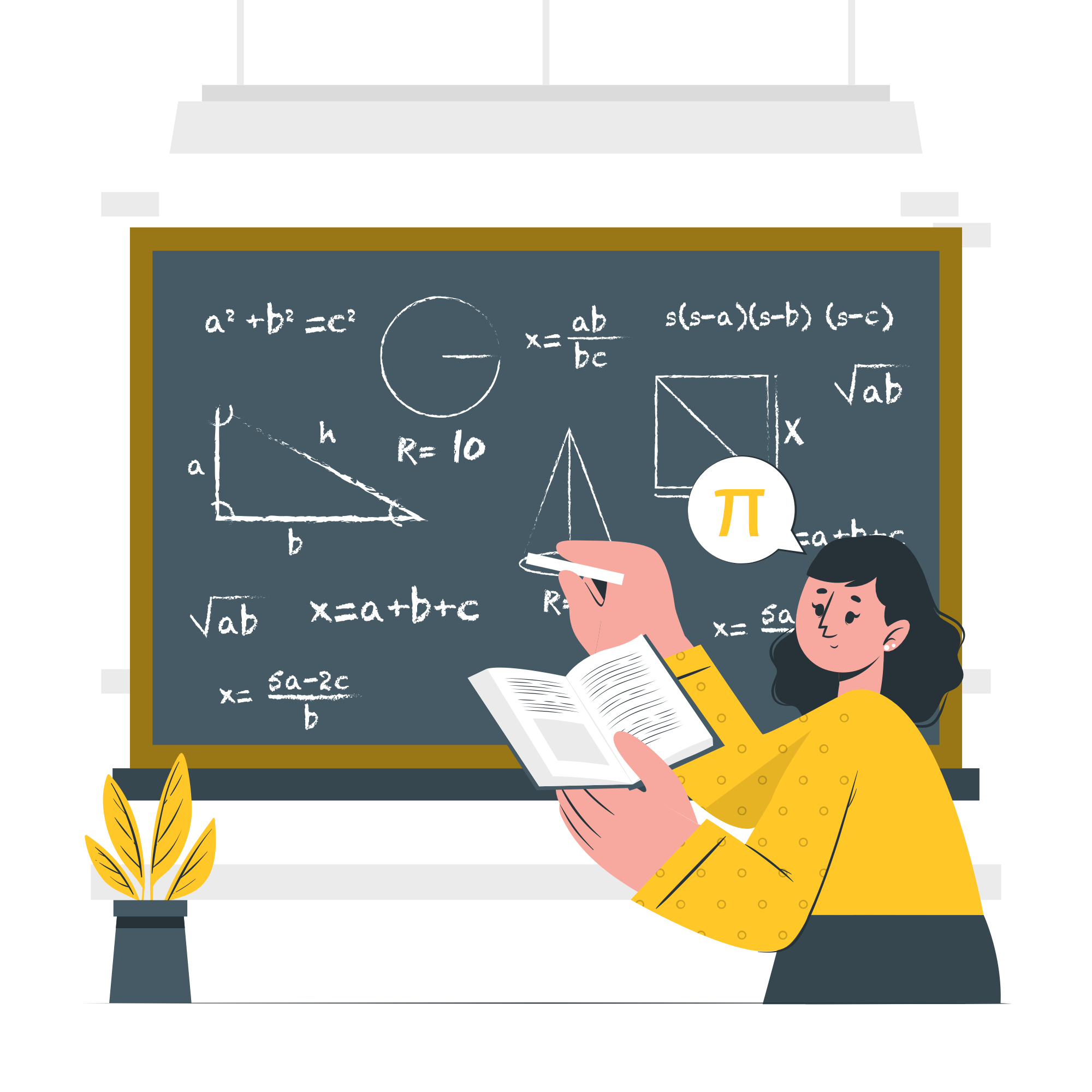 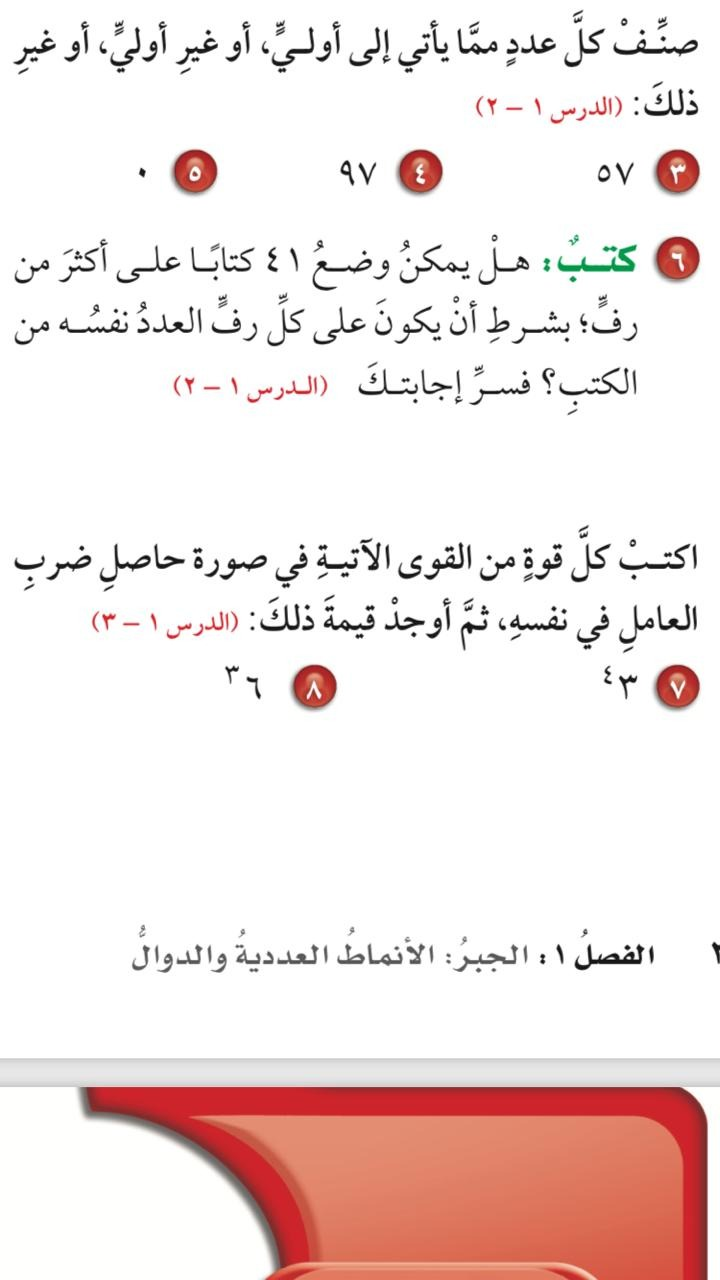 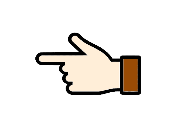 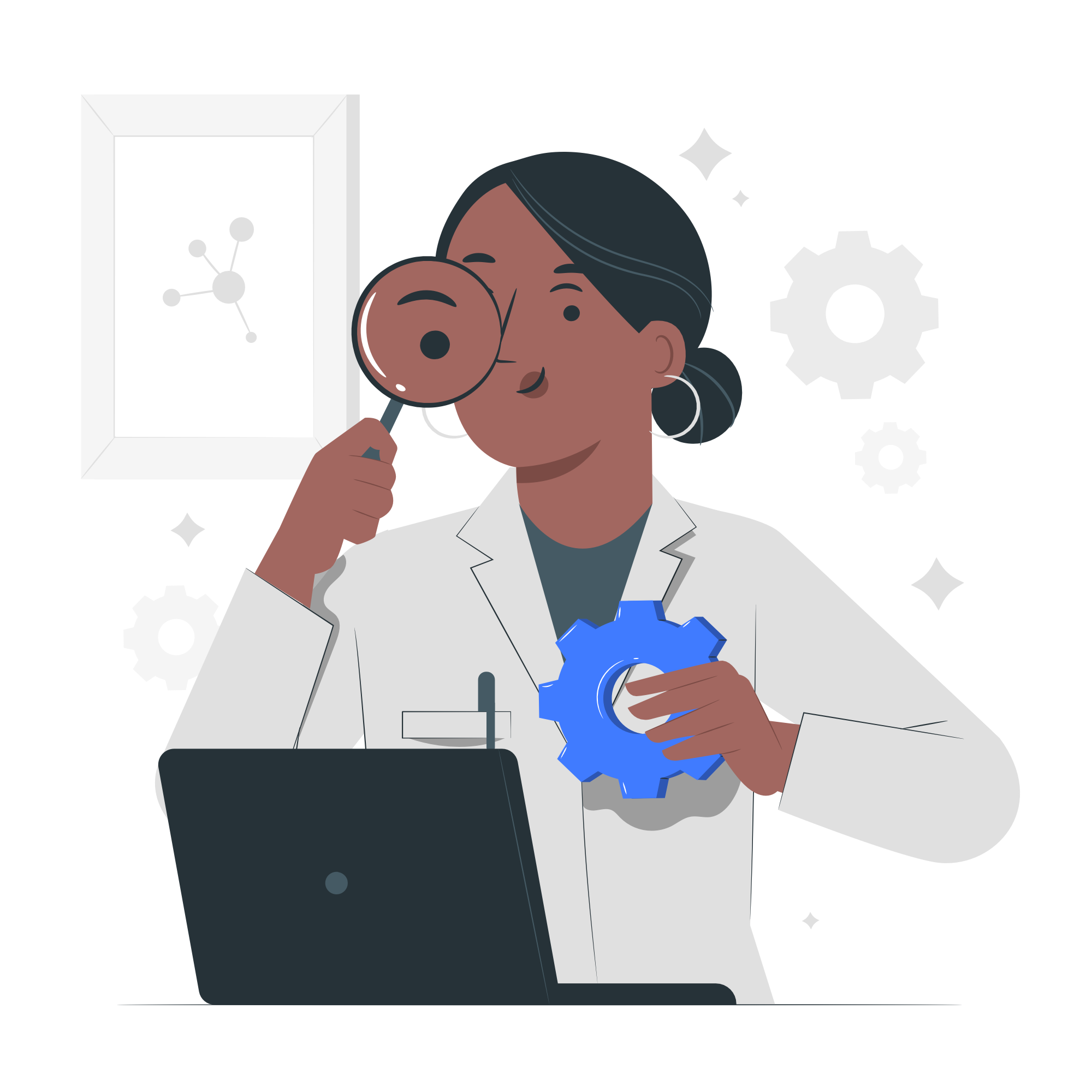 العدد ٤١ عدد أولي عوامله ١ و ٤١ , 
لذا يمكن وضع كتاب واحد على ٤١ رف
 ولكن هذا غير منطقي, فالإجابة الأفضل هي لا.
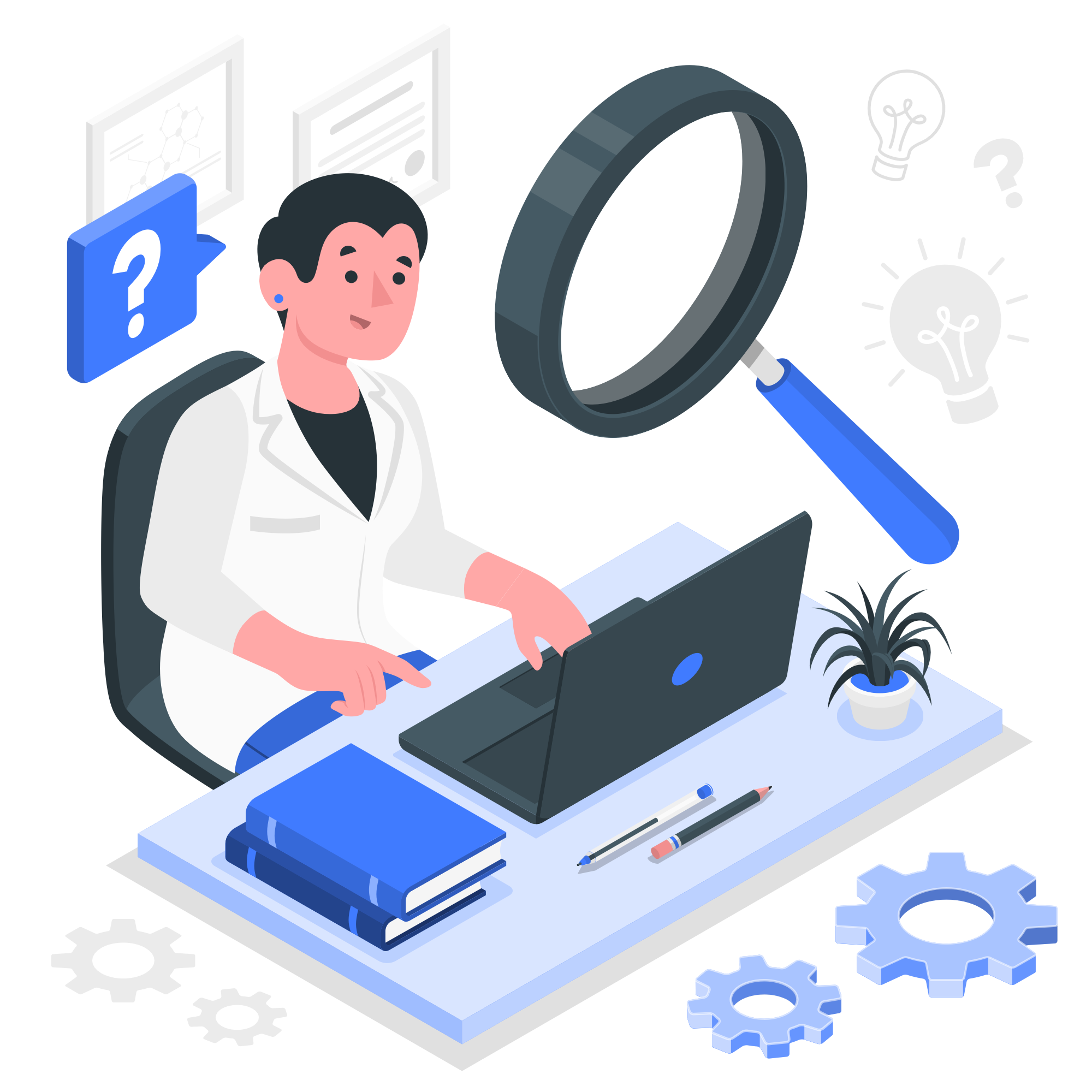 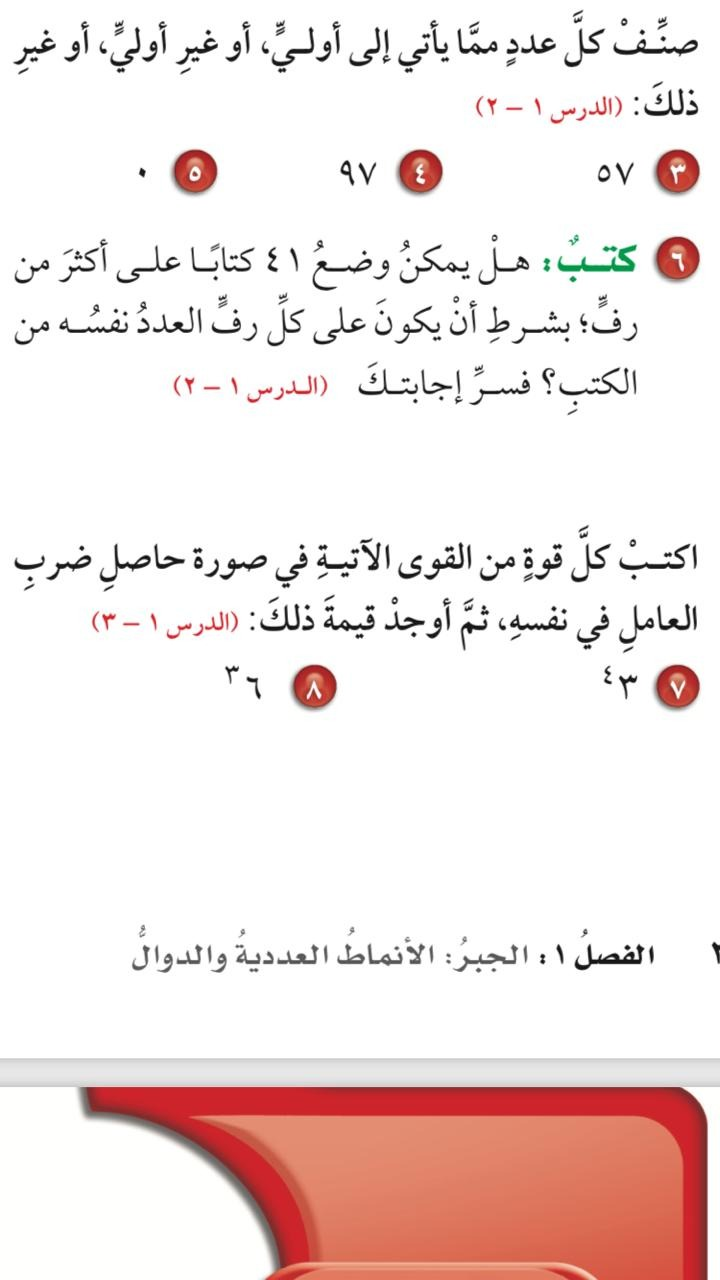 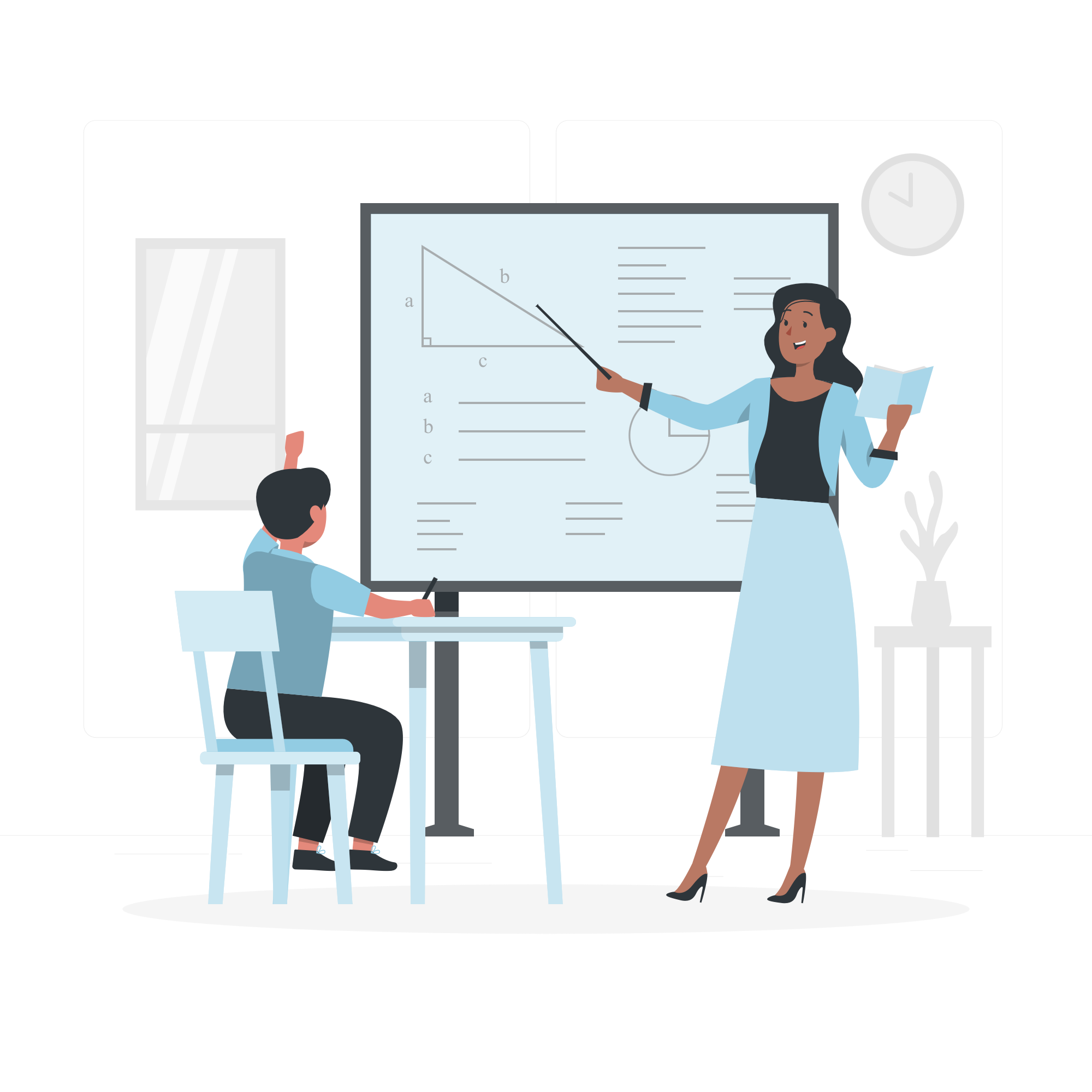 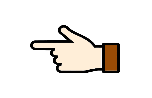 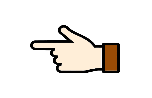 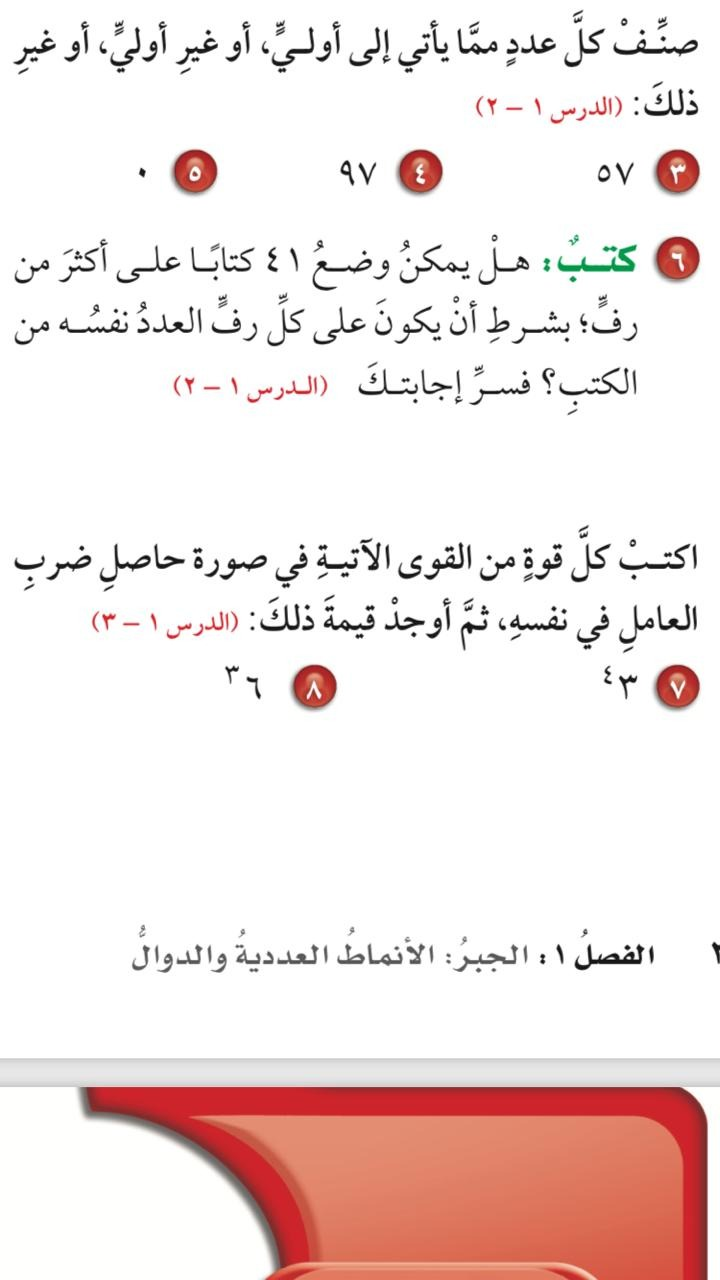 الأساس ٣ والأس ٤, 
وعليه فإن العامل ٣ يتكرر ٤ مرات.
إذن ٣ × ٣ × ٣ × ٣ = ٨١
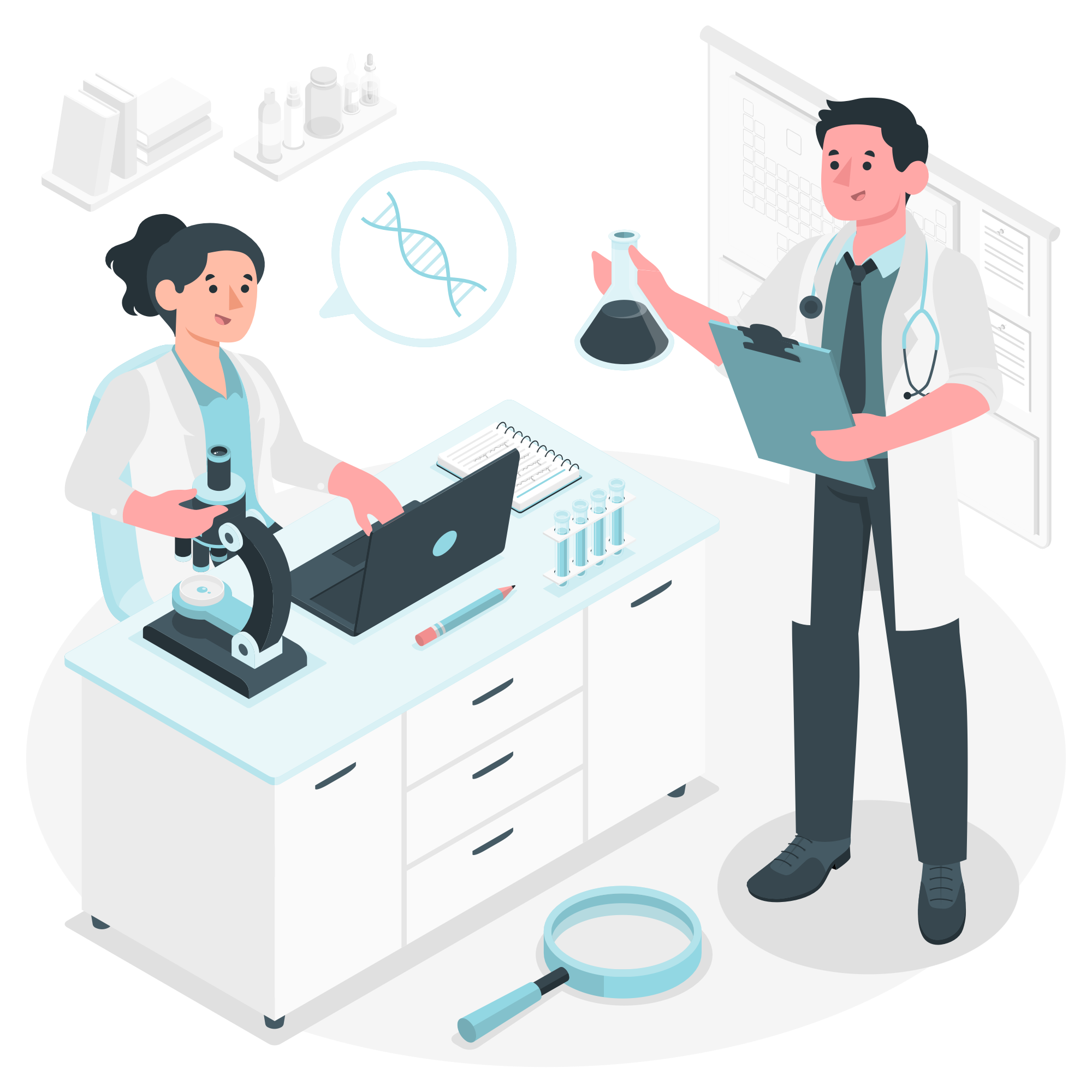 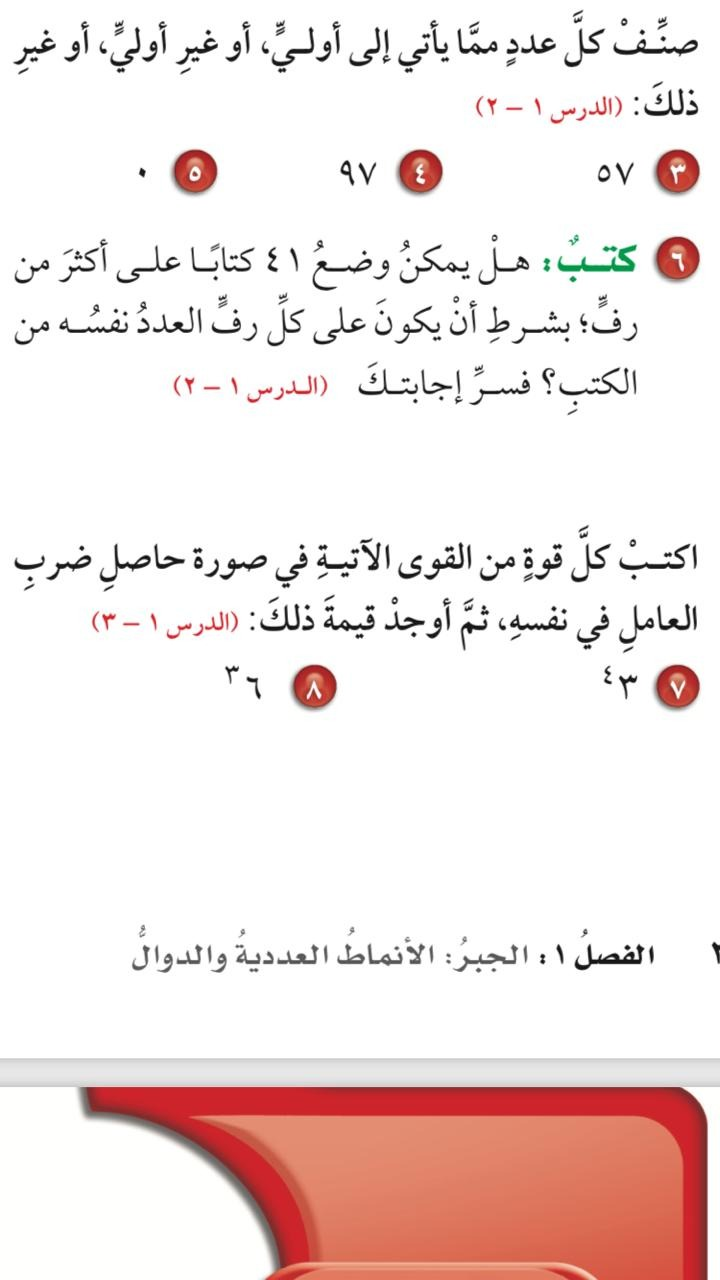 الأساس ٦ والأس ٣, وعليه فإن العامل ٦ يتكرر ٣  مرات.
إذن  ٦ × ٦ × ٦ = ٢١٦
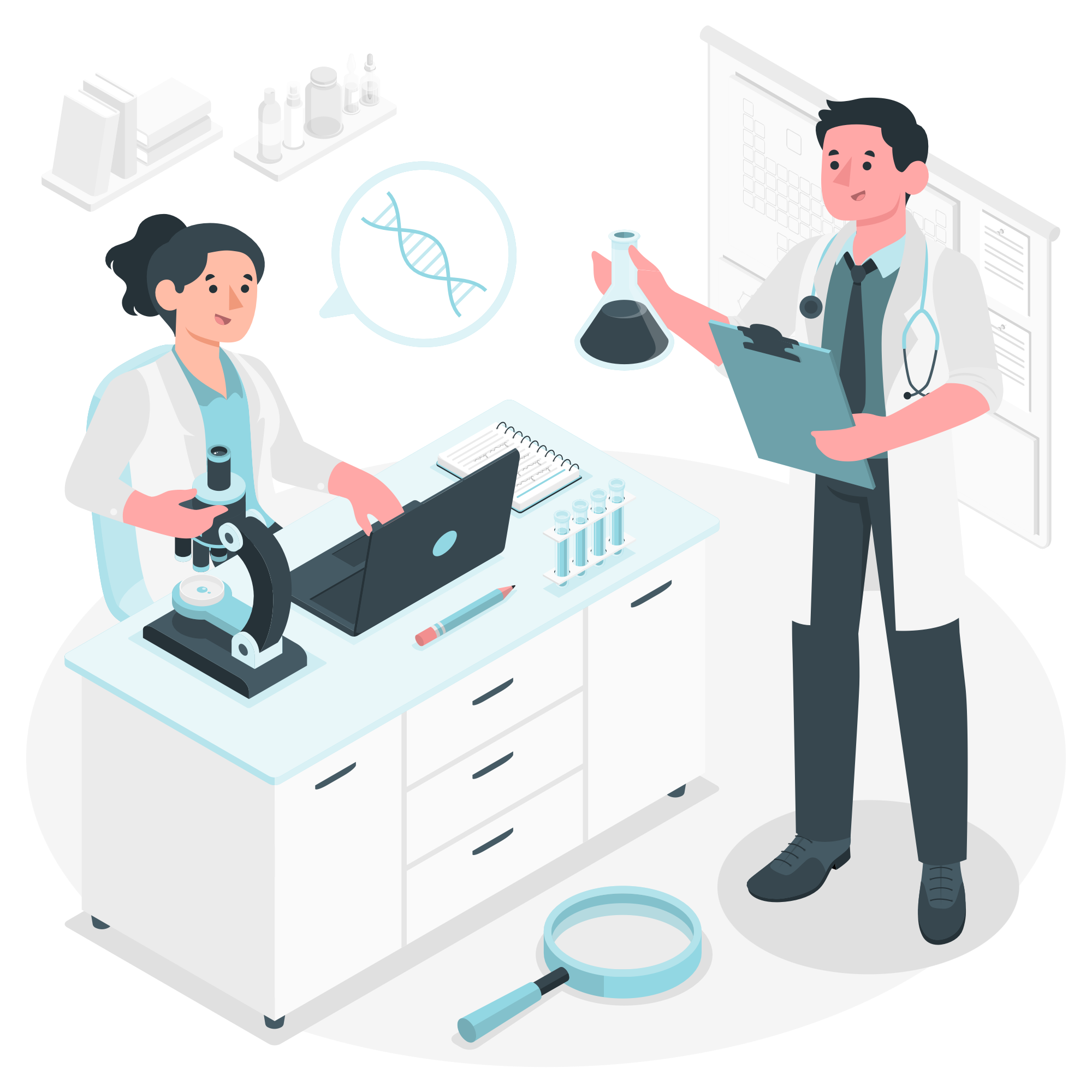 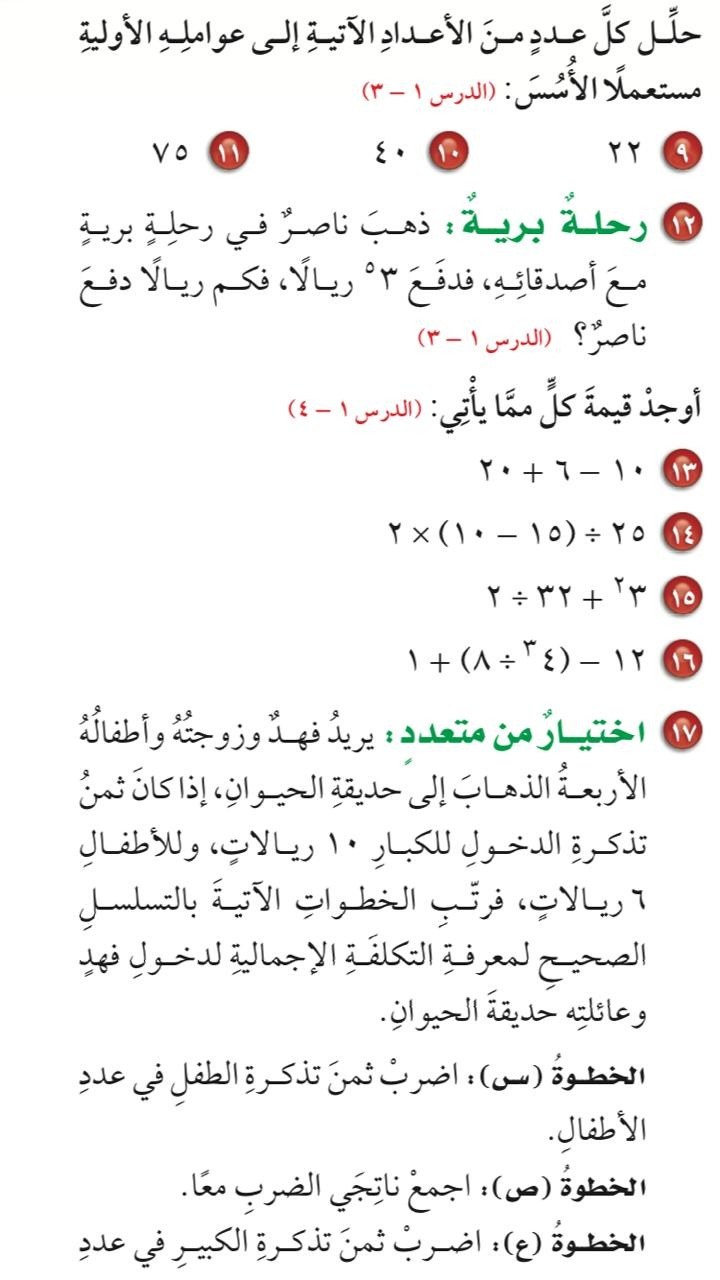 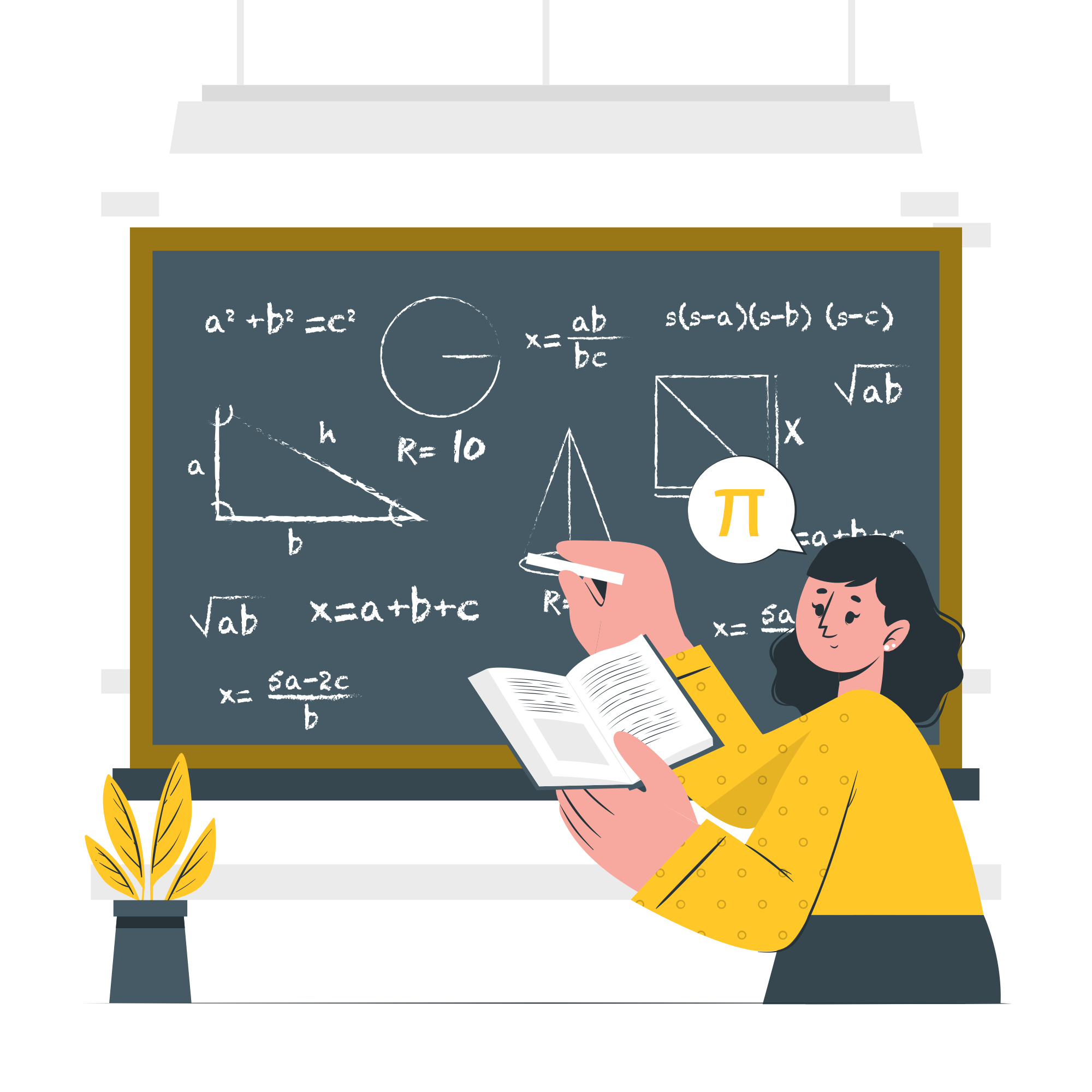 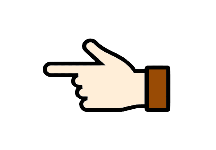 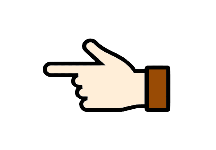 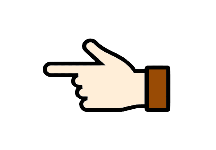 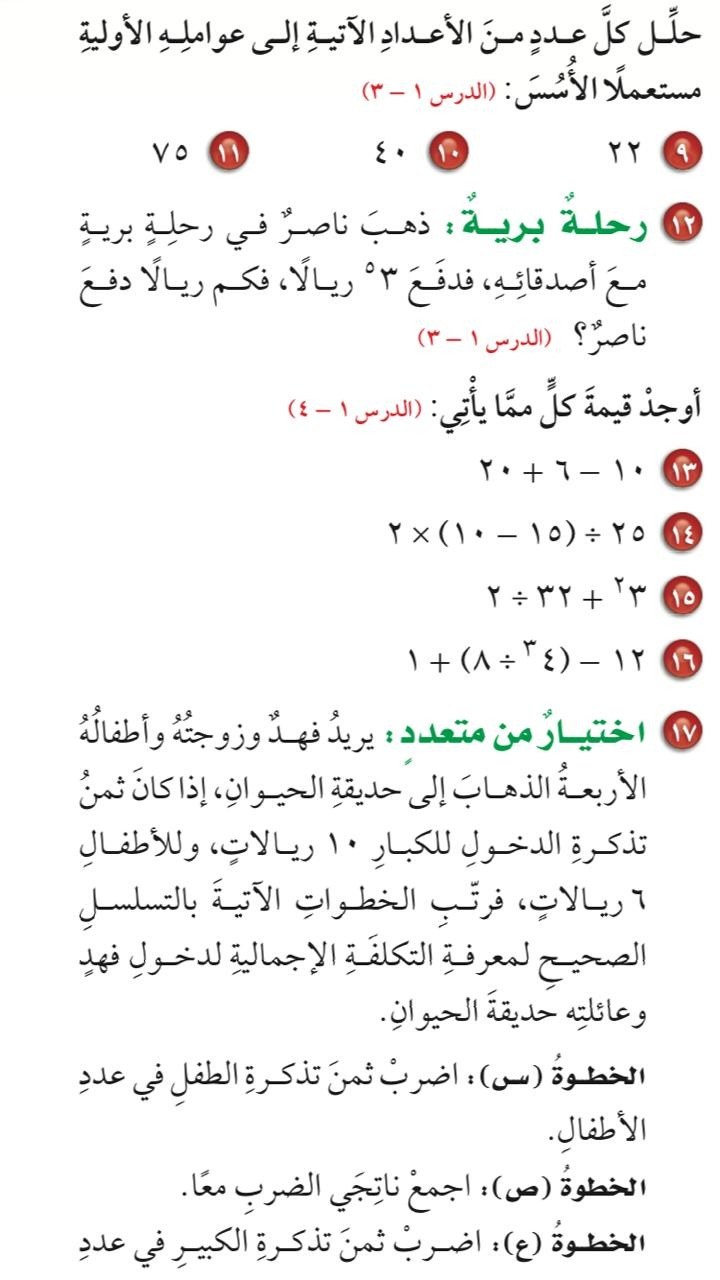 ١١ × ٢ = ٢٢ 
 اكتب العدد في صورة حاصل ضرب عوامله الاولية
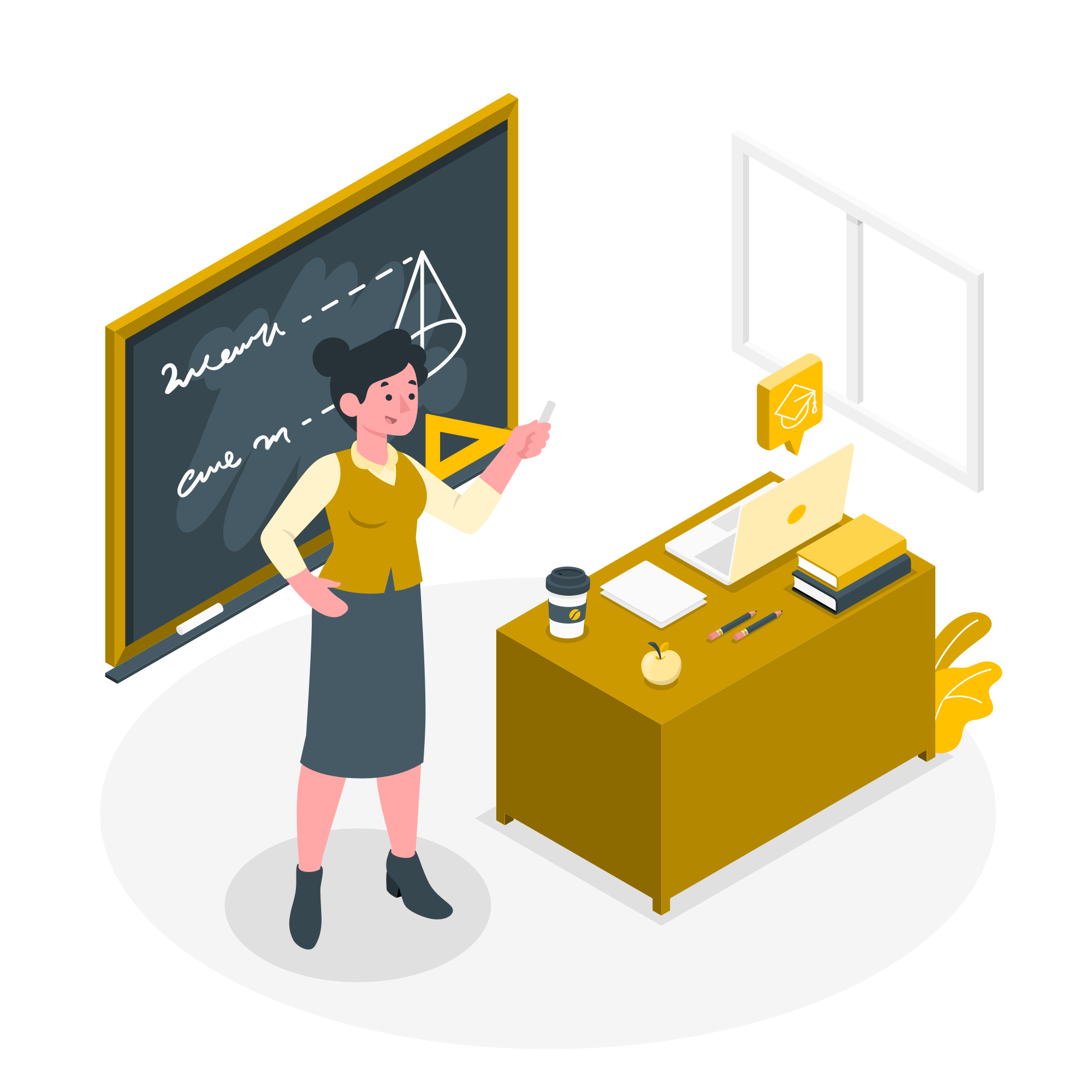 ٣
٥ × ٢
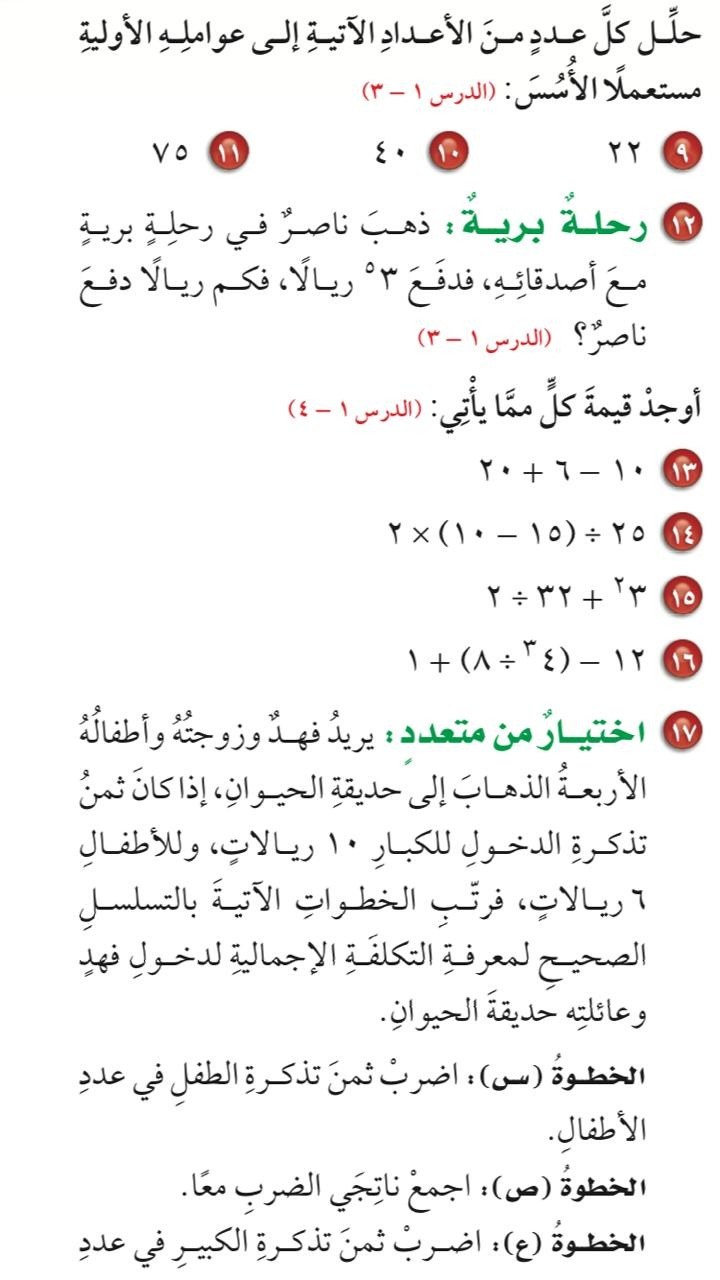 ٥ × ٢ × ٢ × ٢ = ٤٠  
اكتب العدد في صورة حاصل ضرب عوامله الأولية

         استعمل الأسس لكتابة ضرب العوامل المتشابهة
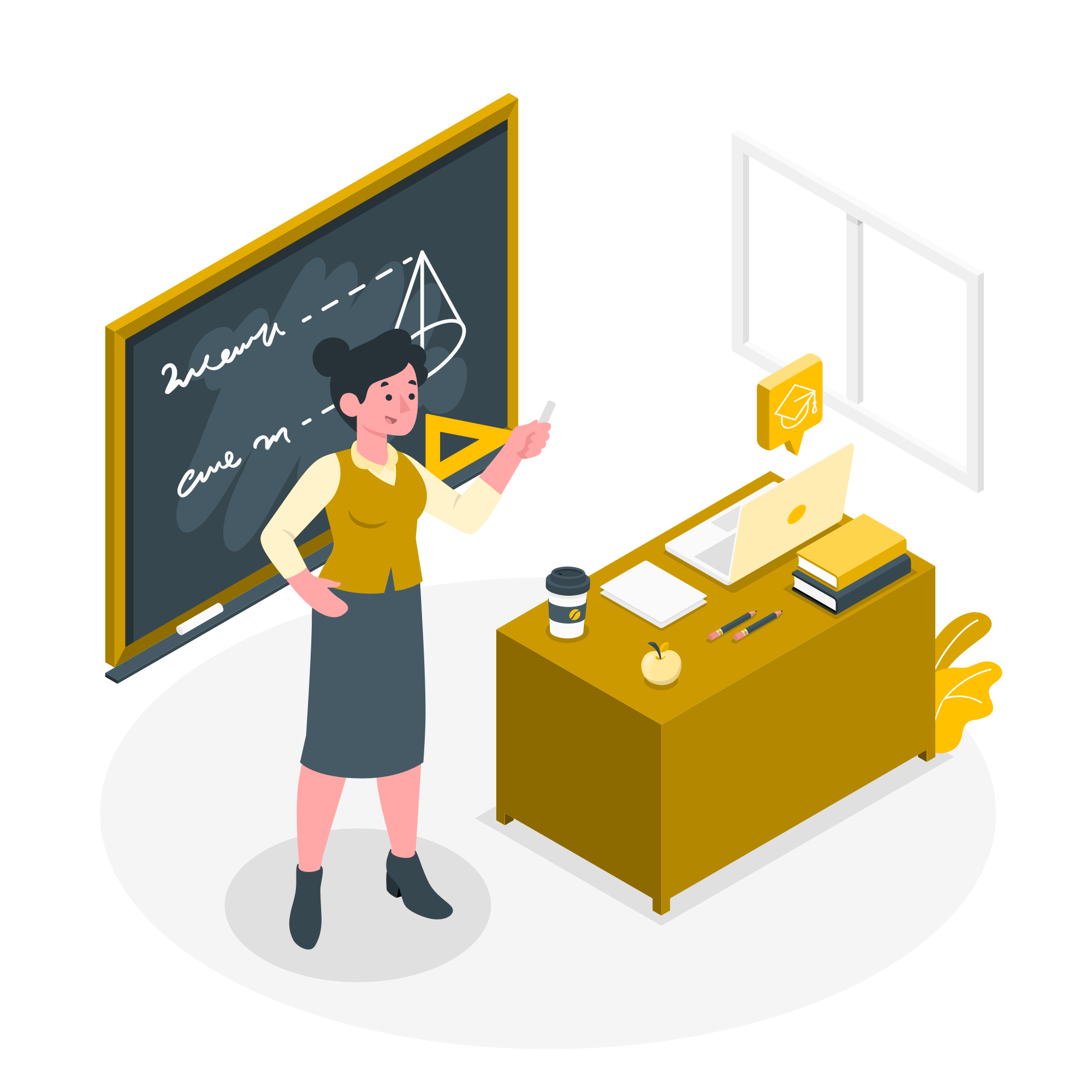 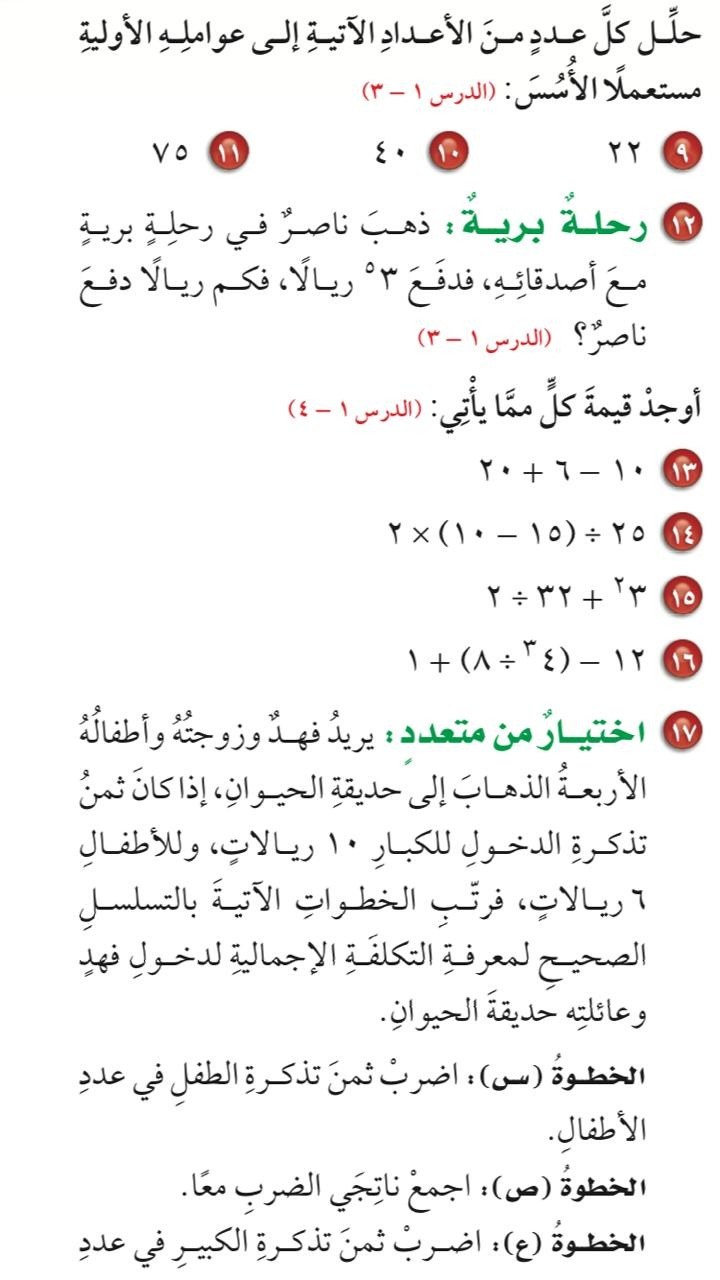 اكتب العدد في صورة حاصل ضرب عوامله الأولية

          استعمل الأسس لكتابة ضرب العوامل المتشابهة
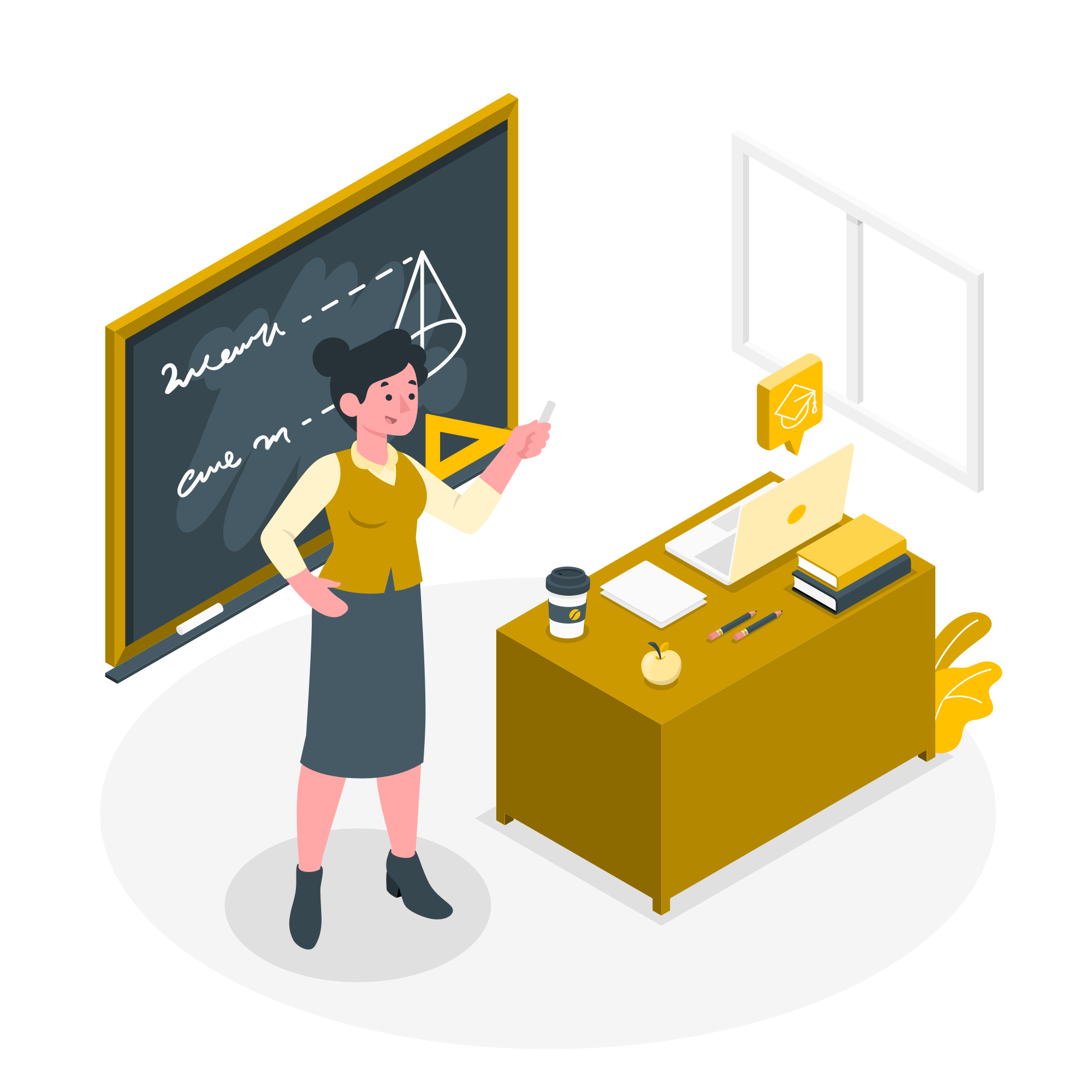 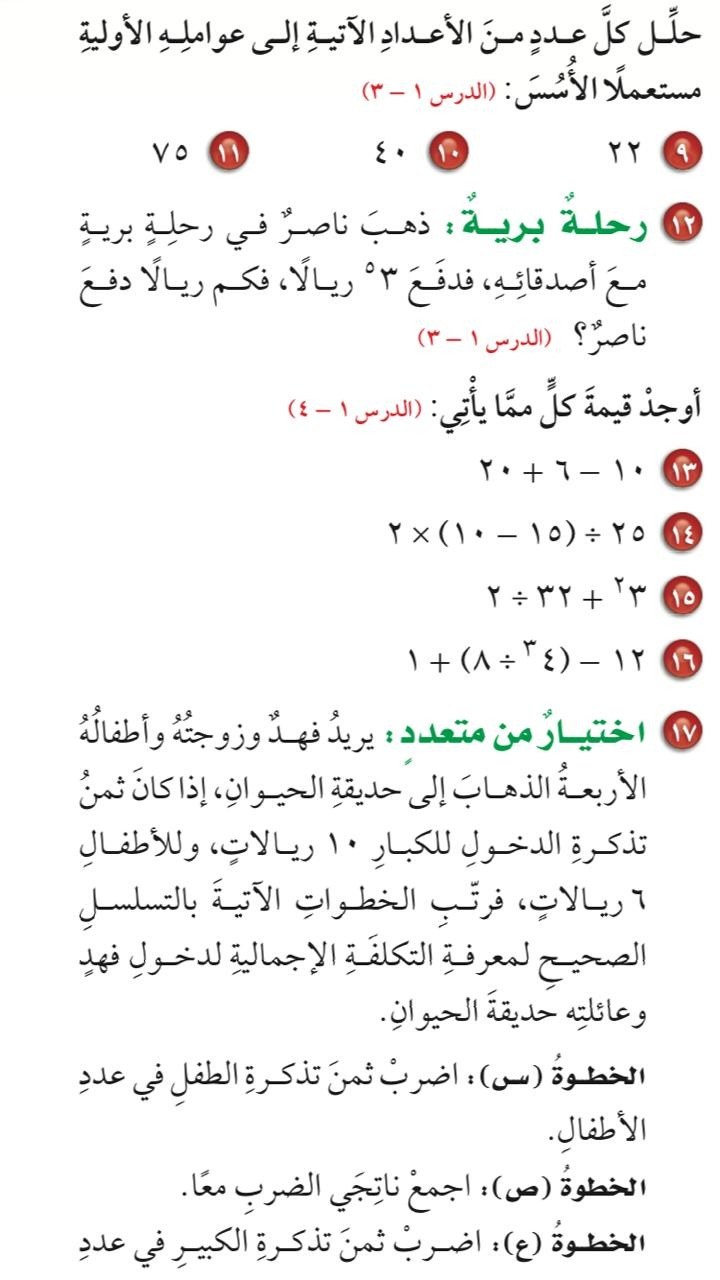 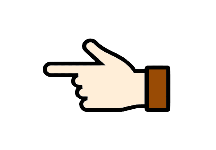 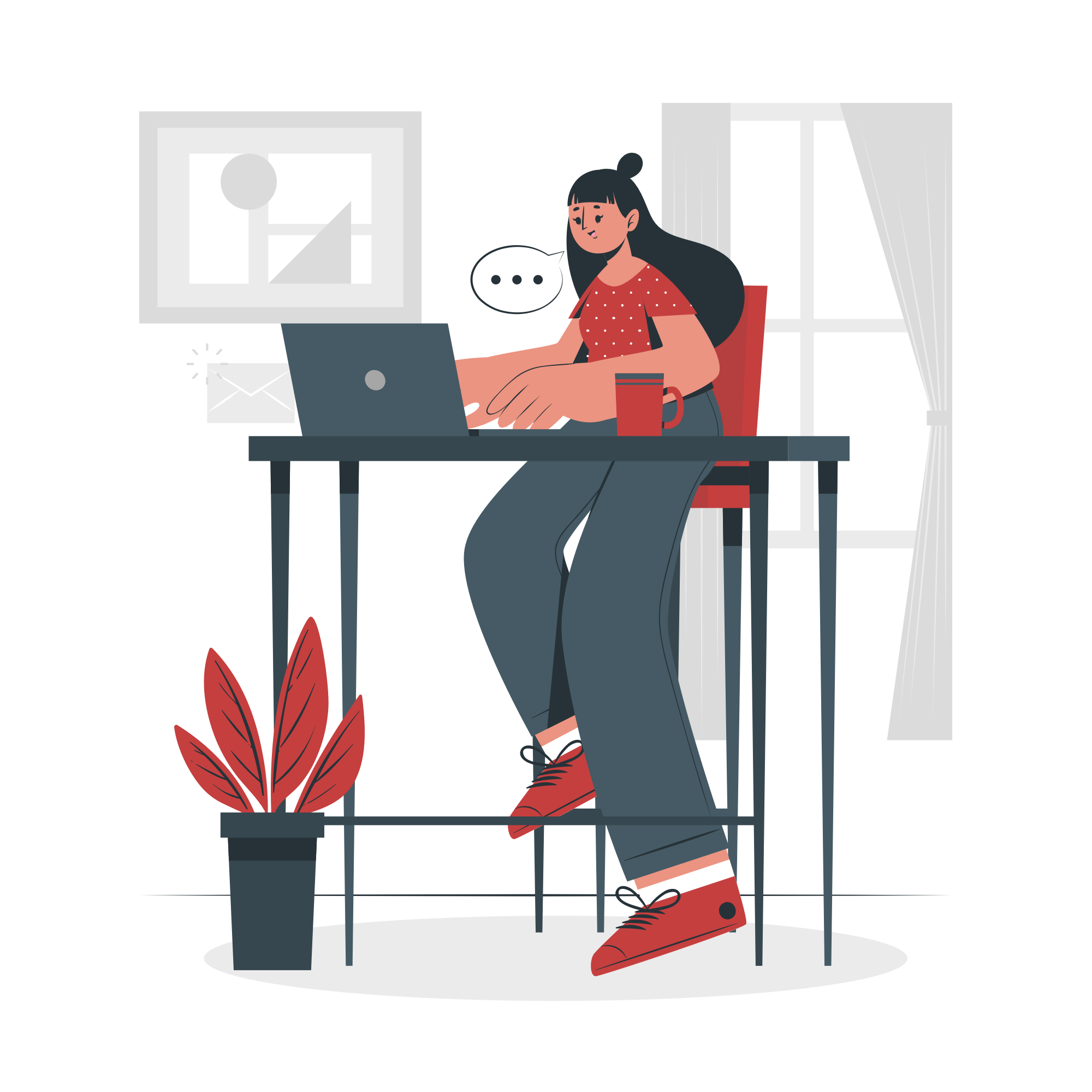 اكتب القوة في صورة حاصل ضرب
          = ٢٤٣                           أوجد ناتج الضرب
إذن دفع ناصر ٢٤٣ ريالا.
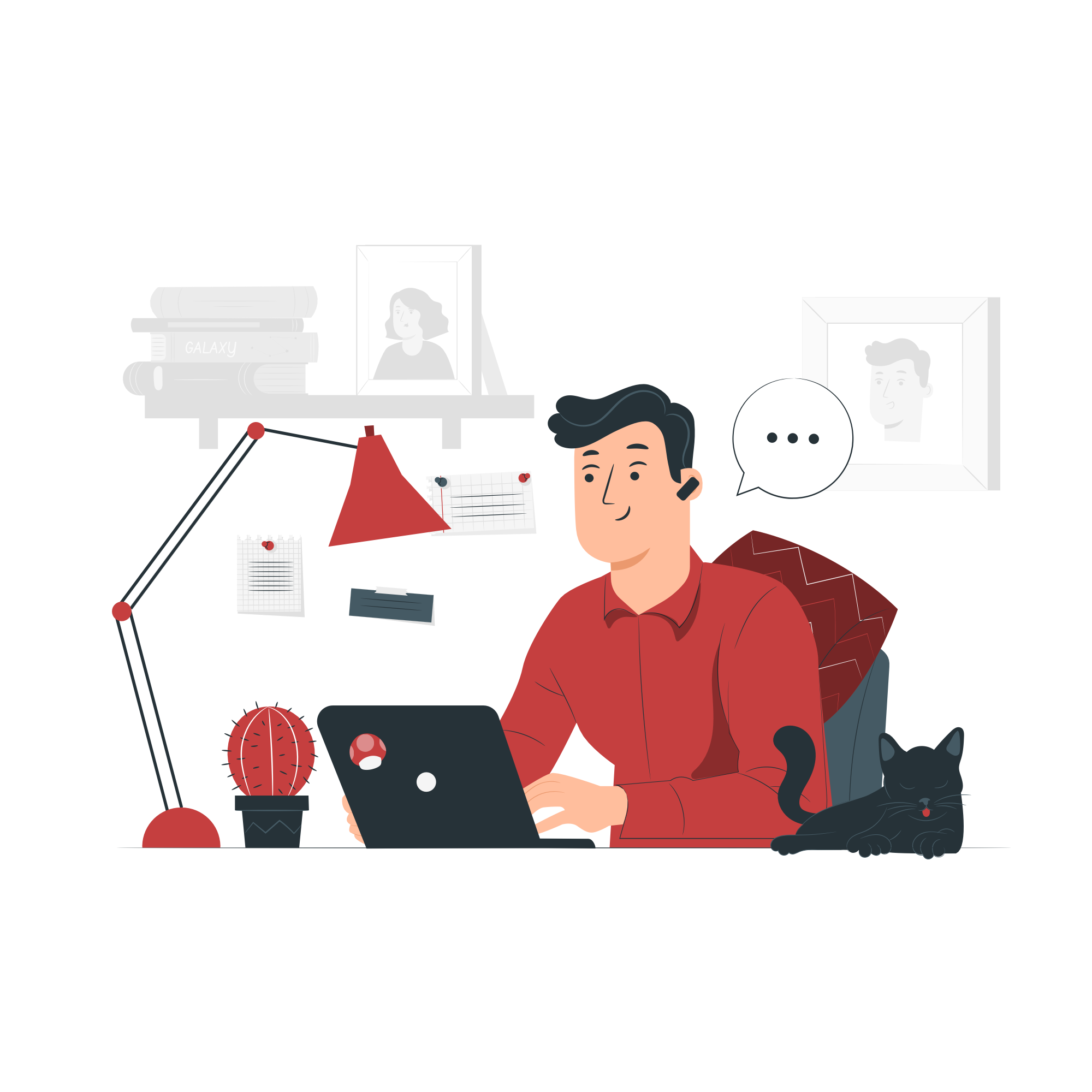 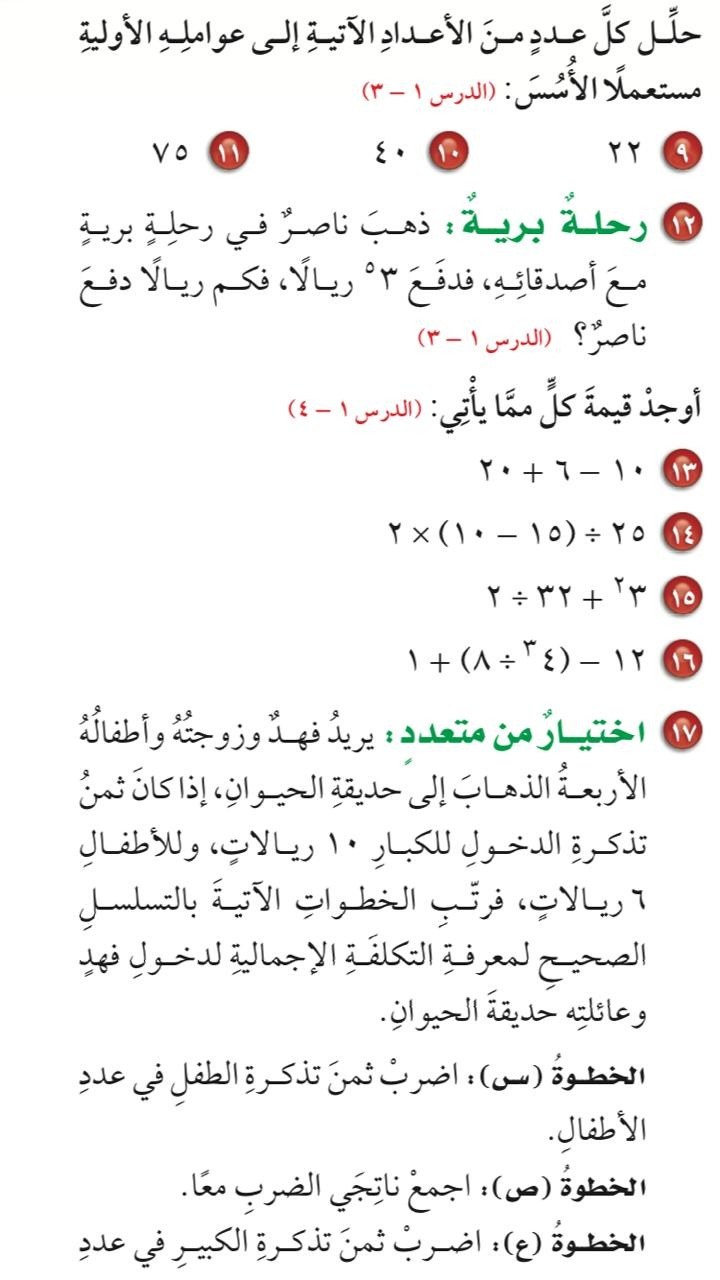 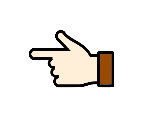 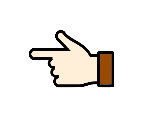 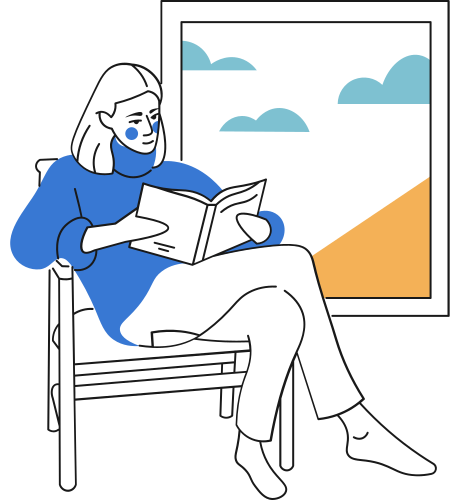 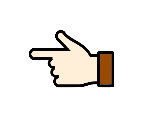 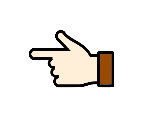 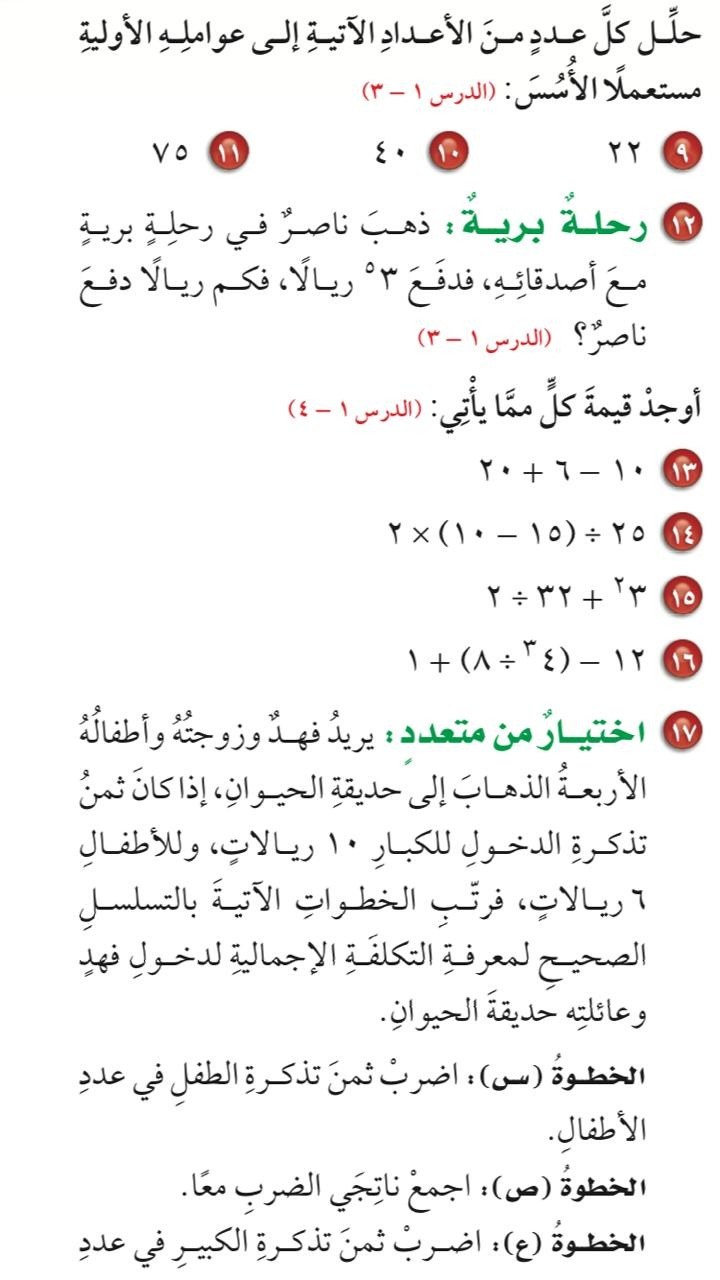 ١٠ – ٦ + ٢٠ = ٤ + ٢٠          أطرح ٦ من ١٠
                  = ٢٤                     اجمع ٤  و ٢٠
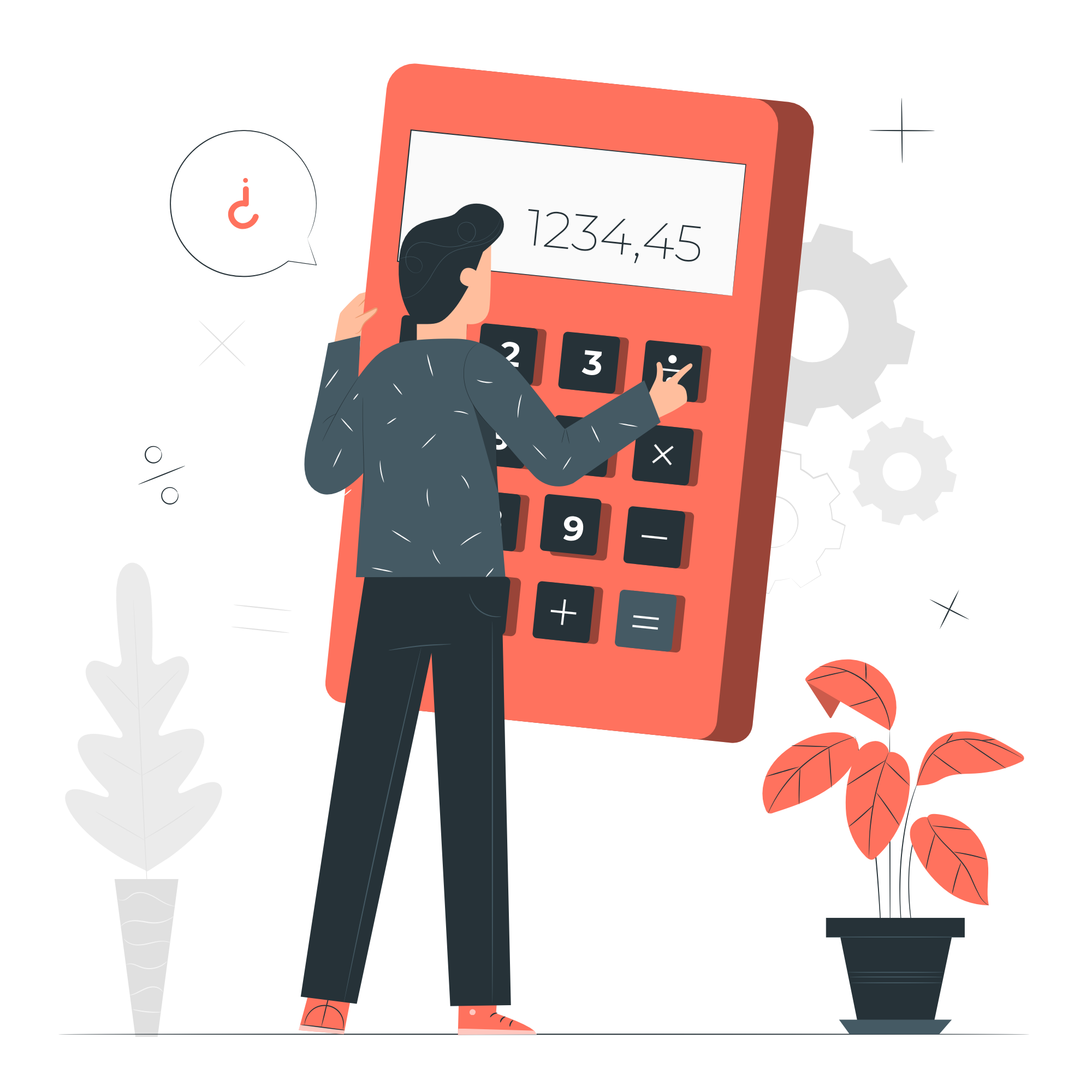 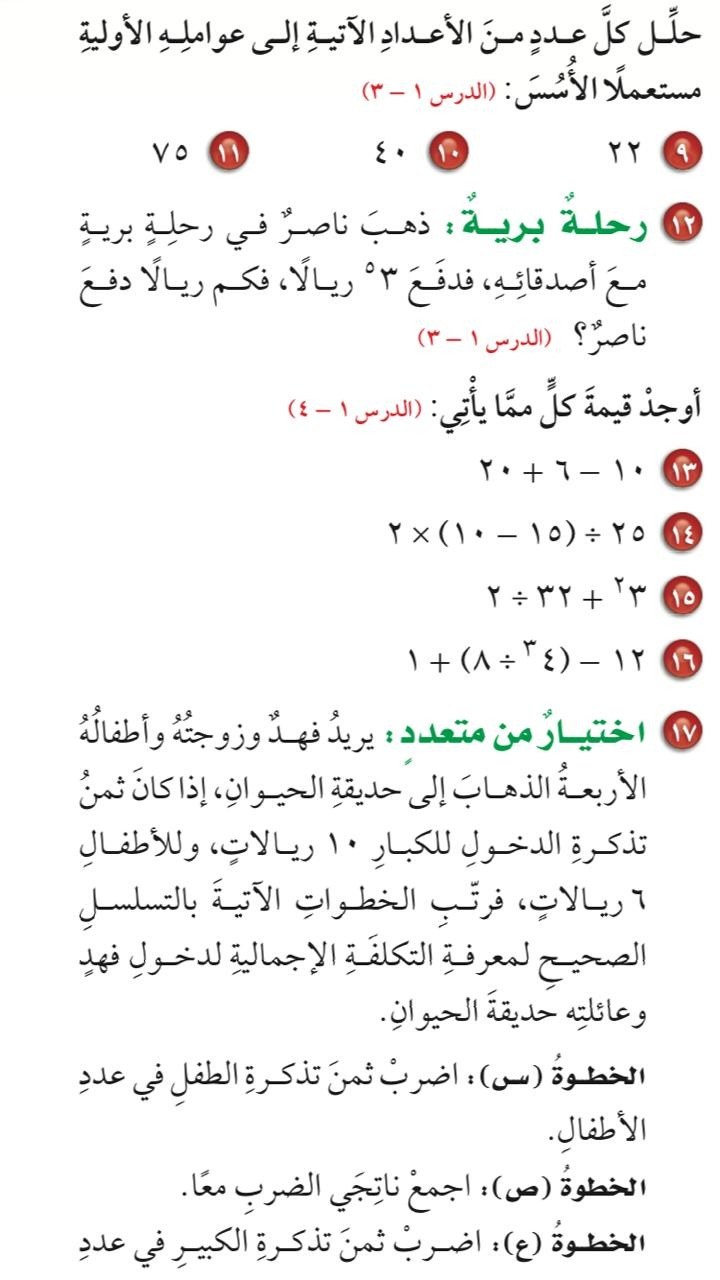 اطرح ١٠ من ١٥
اقسم ٢٥ على ٥
اضرب ٥ في ٢
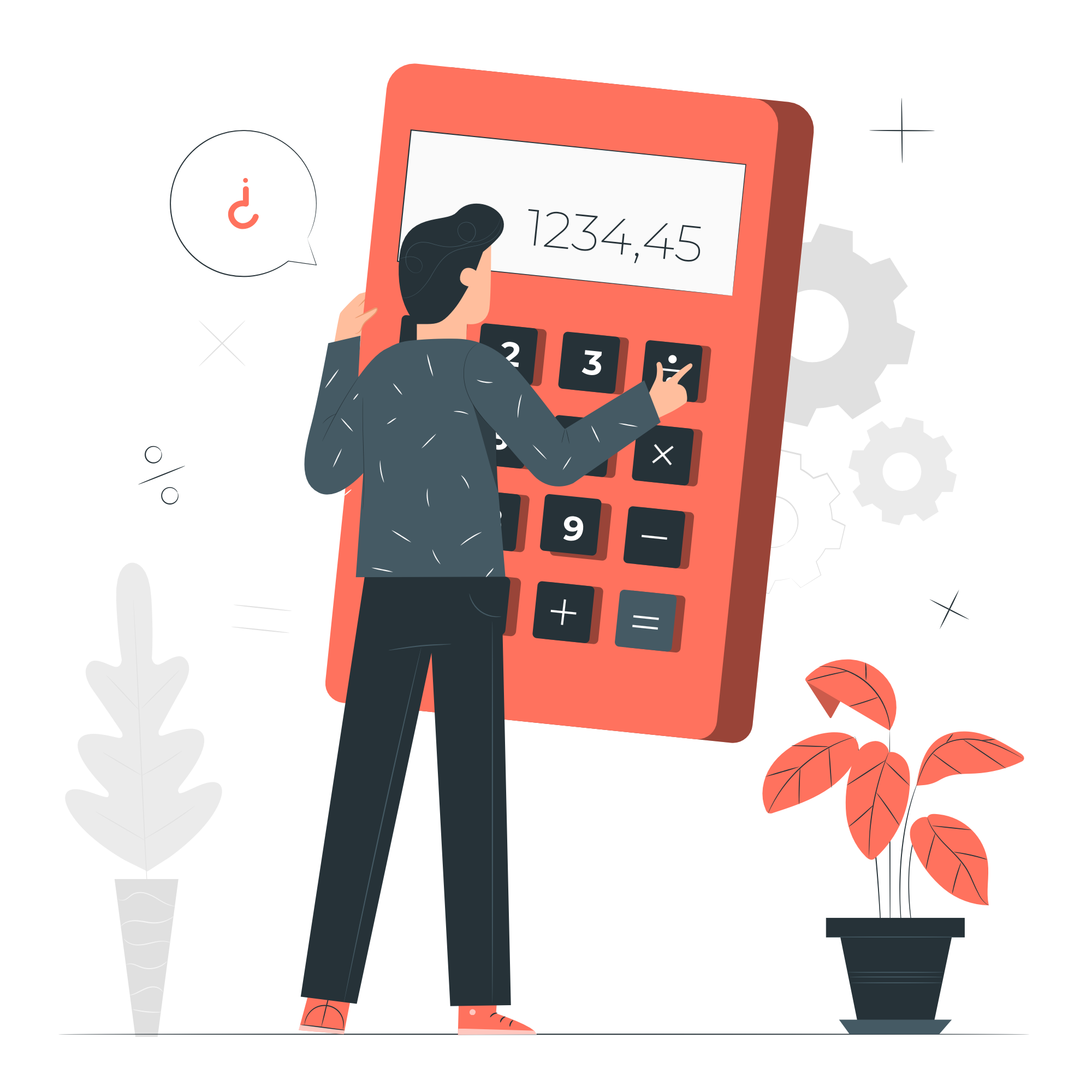 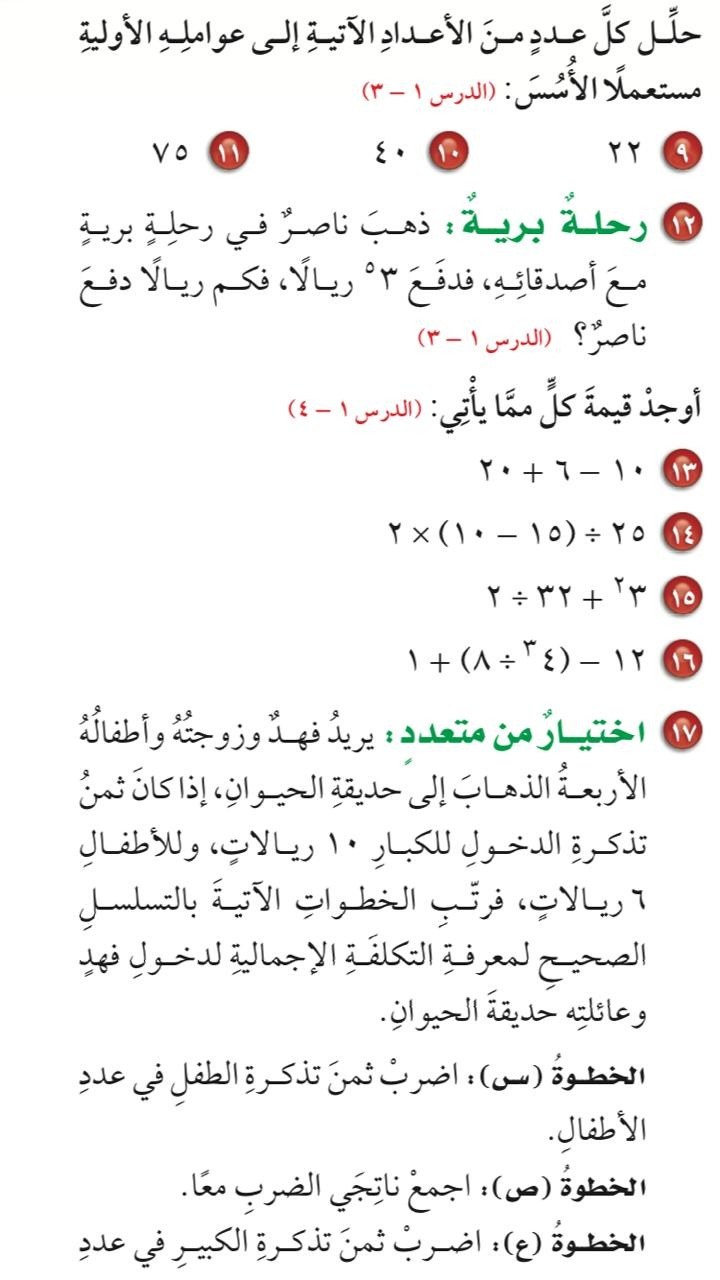 اوجد قيمة 
اقسم ٣٢ على ٢
اجمع ٩  و ١٦
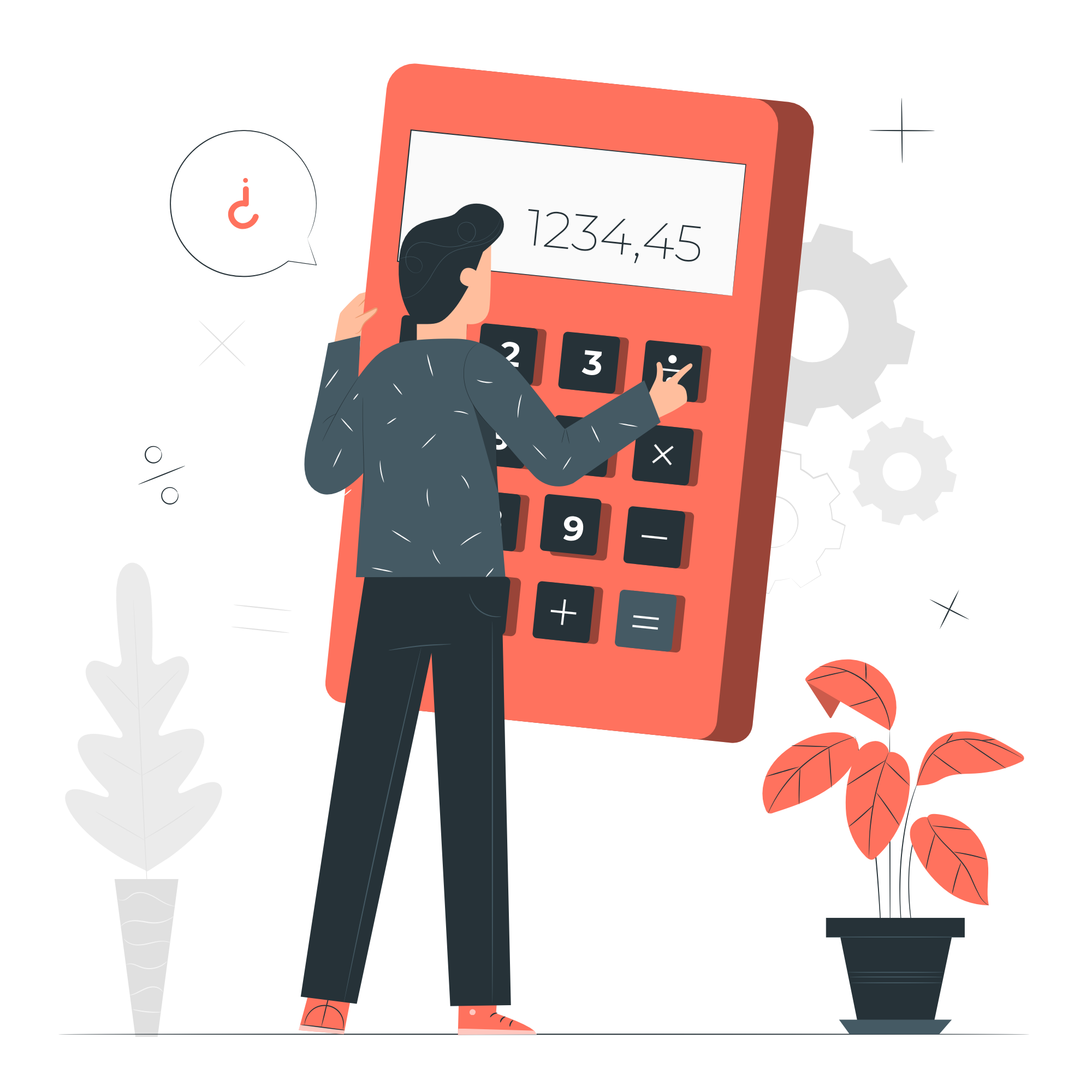 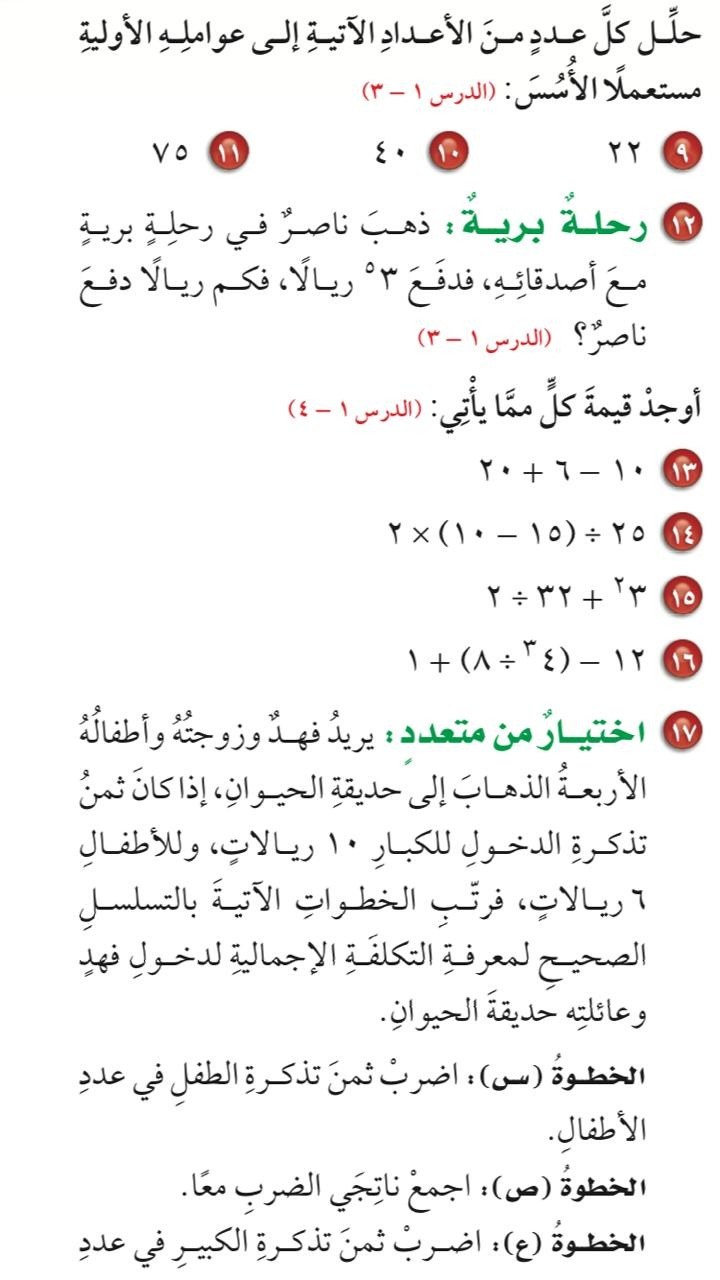 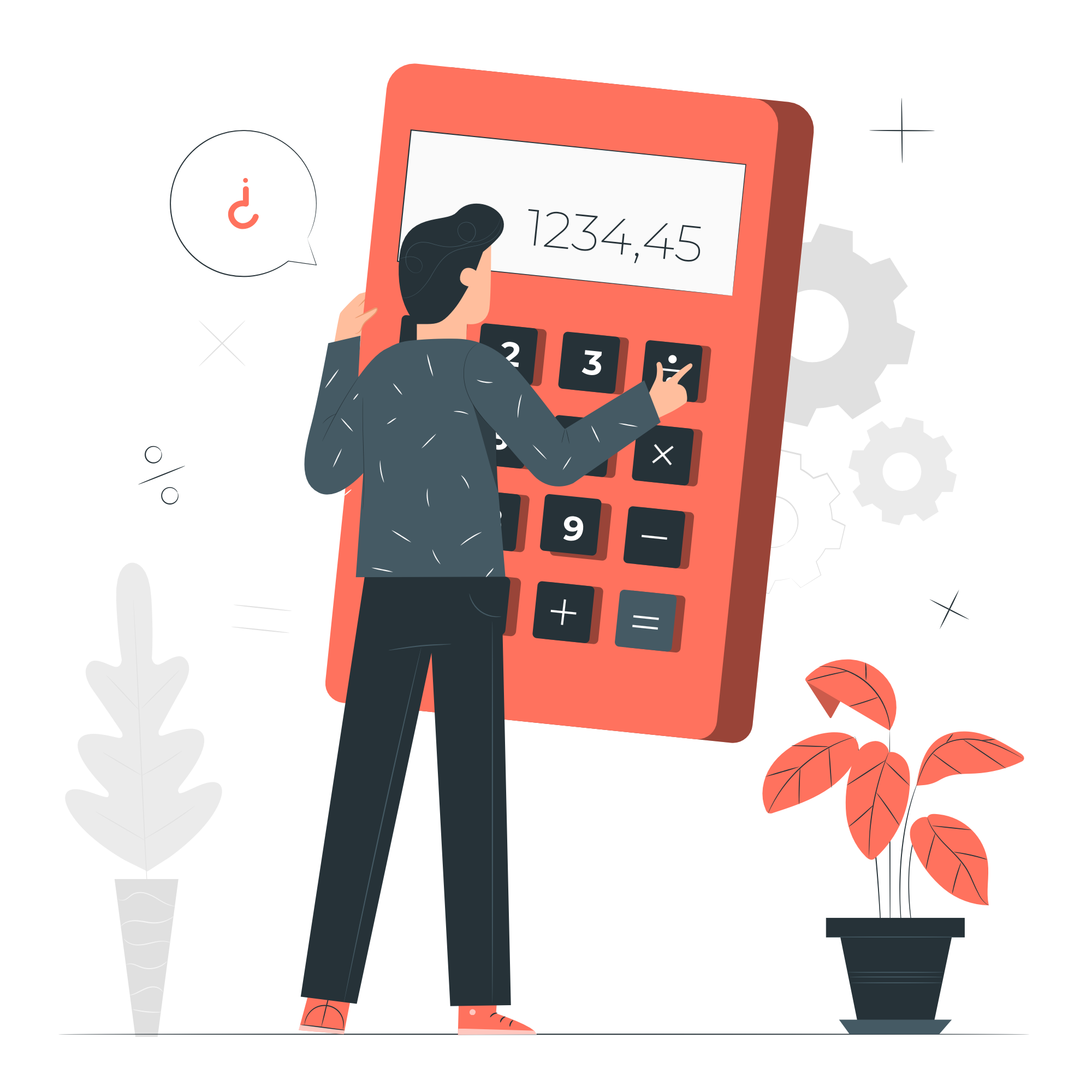 اوجد قيمة 
اقسم ٦٤ على ٨
اطرح ٨ من ١٢
اجمع ٤ و ١
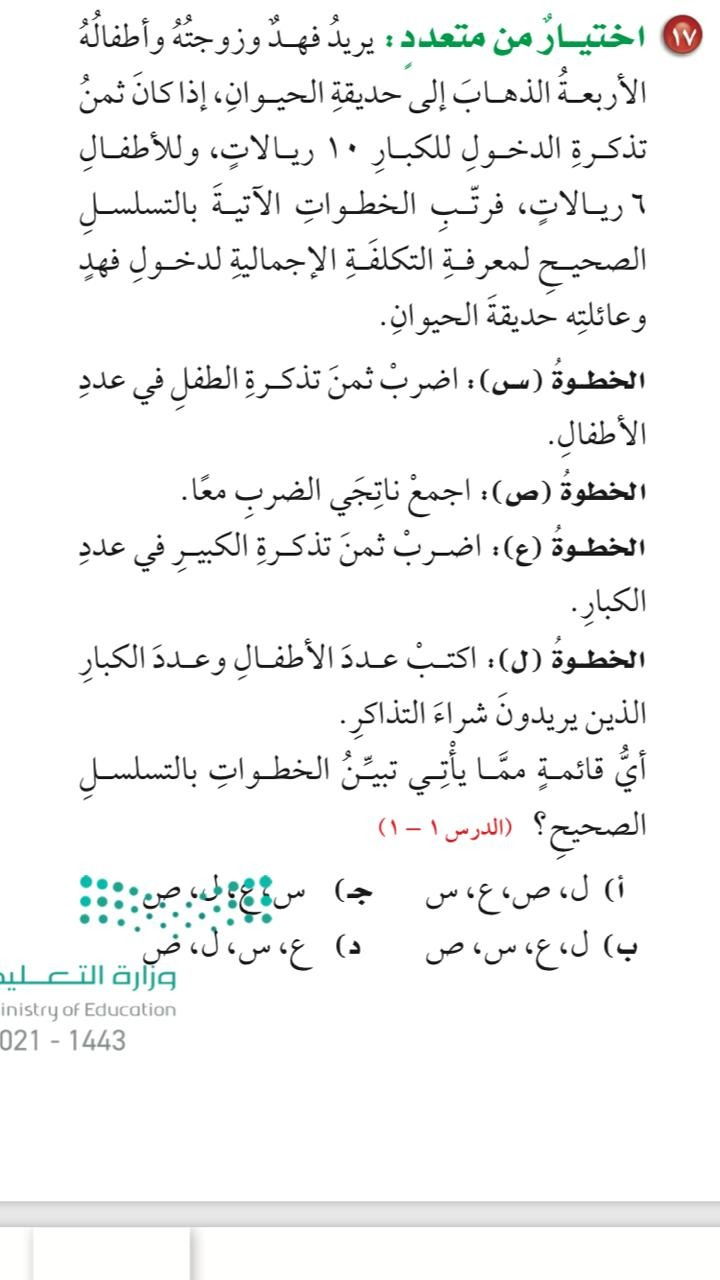 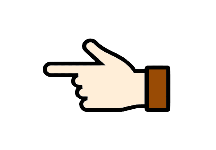 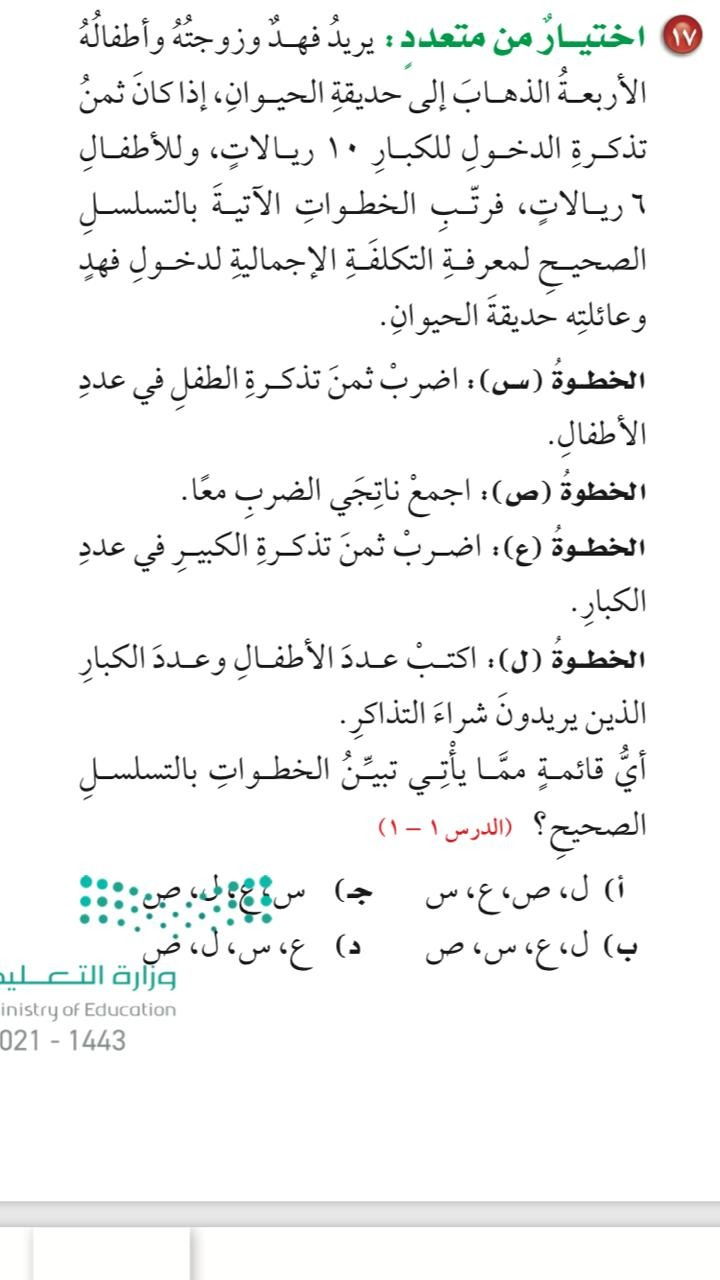 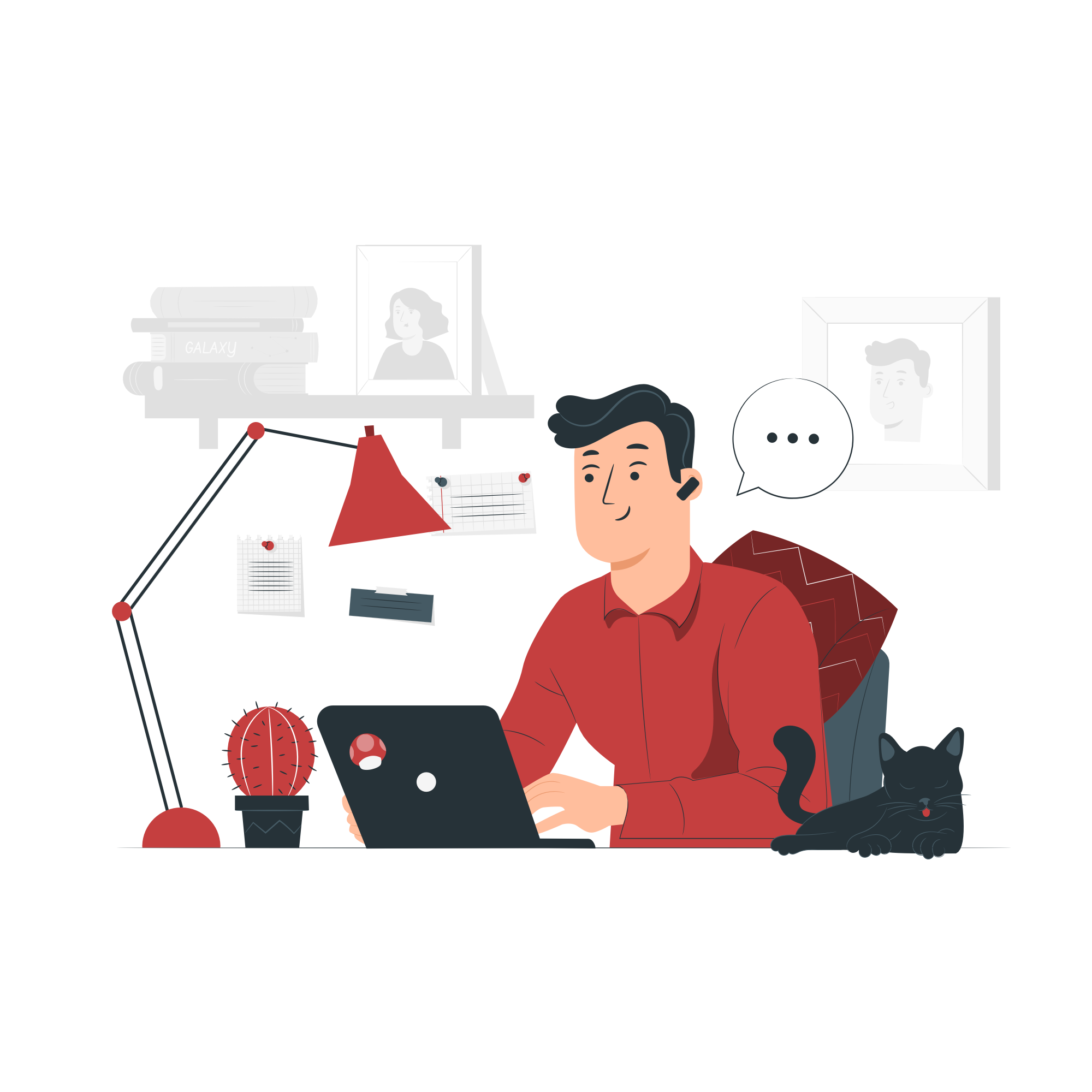 أ) ل , ص , ع , س                        ج) س , ع , ل , ص
ب) ل , ع , س , ص                   د) ع , س , ل , ص
الإجابة الصحيحة  ب.
شرح الحل:
التكلفة الاجمالية  
ريال
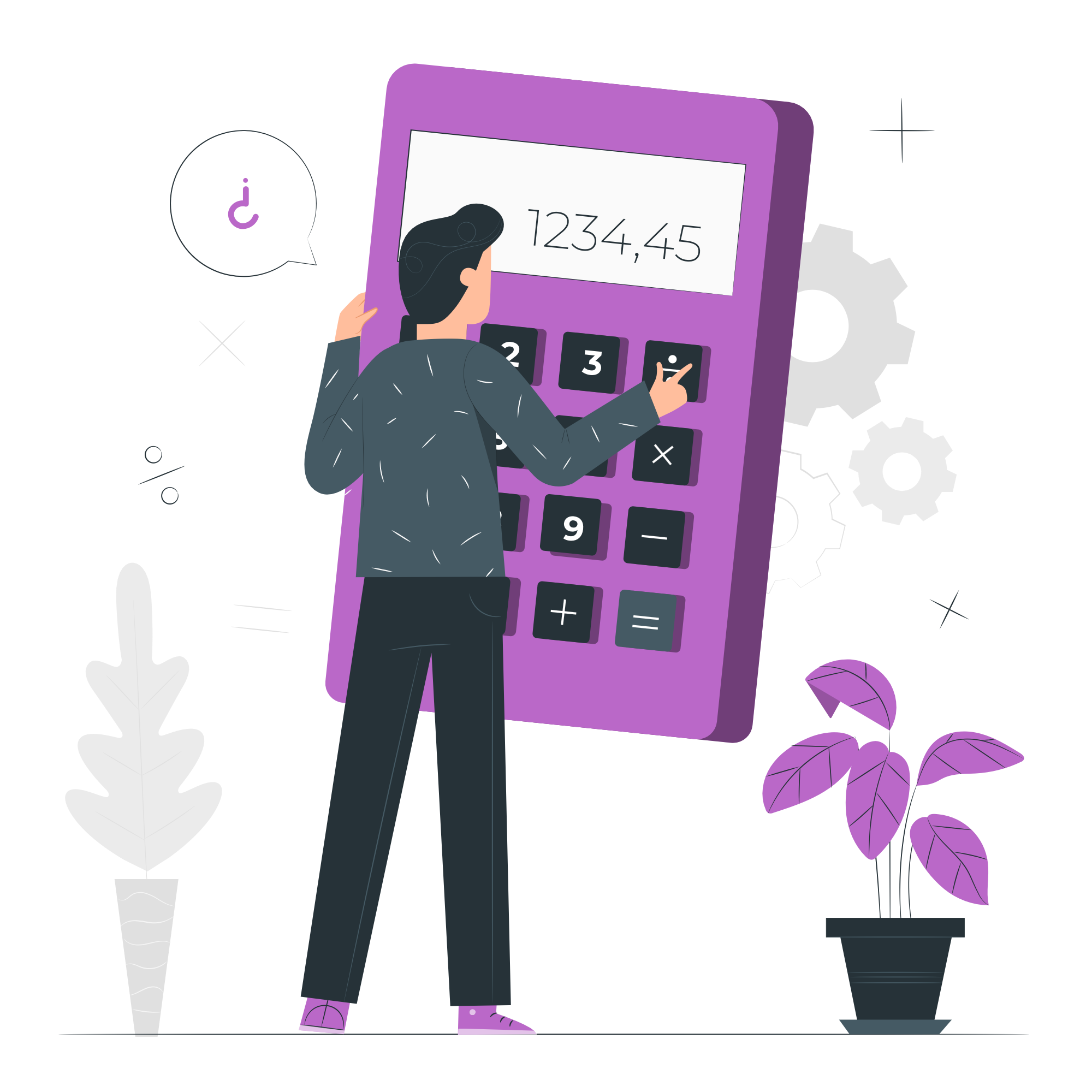